UNIVERSIDAD TÉCNICA DEL NORTE



FACULTAD DE INGENIERÍA EN CIENCIAS AGROPECUARIAS Y AMBIENTALESCARRERA DE INGENIERÍA AGROINDUSTRIALAUTOR: Verónica Reina Díaz
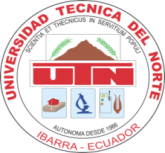 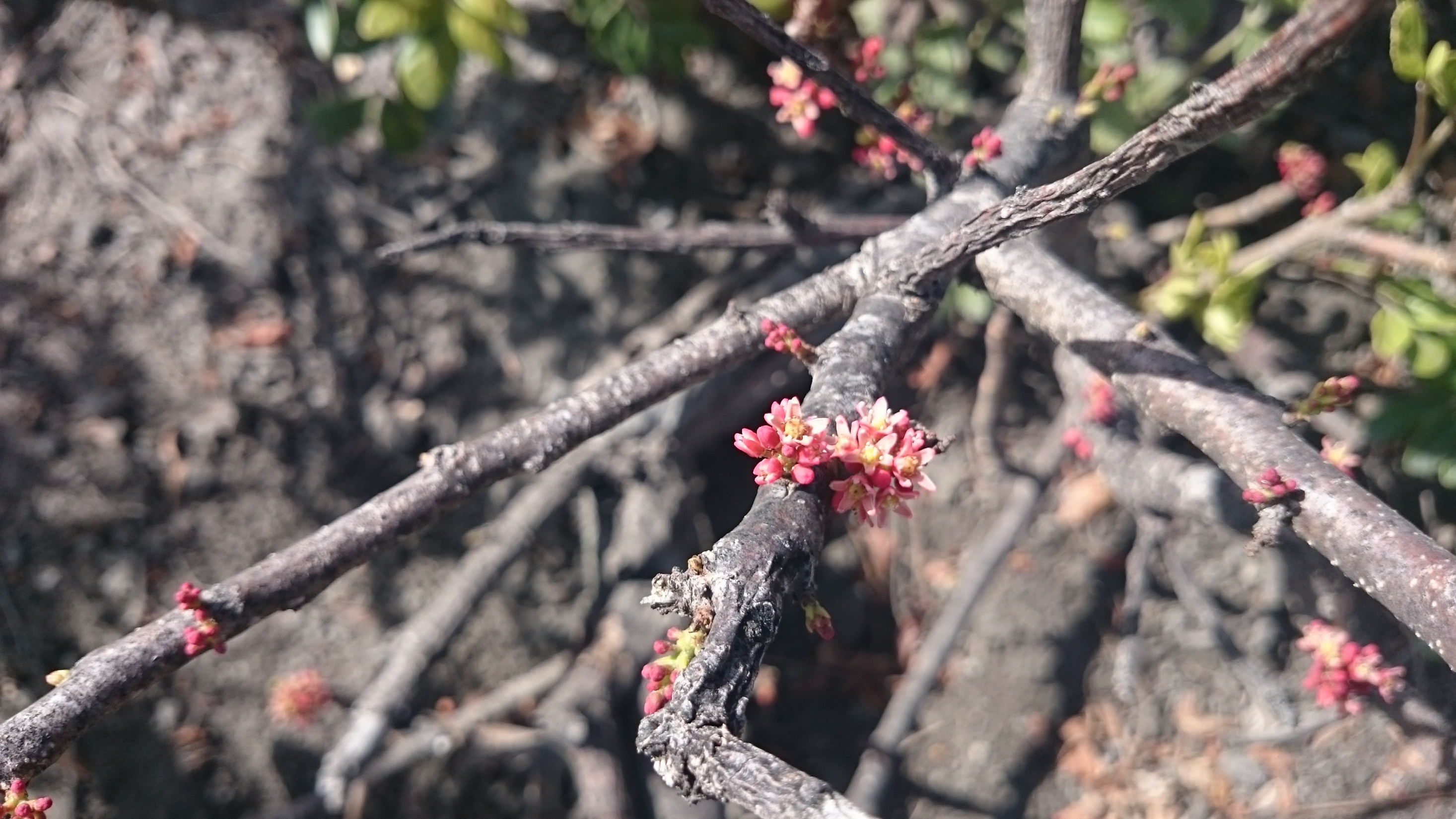 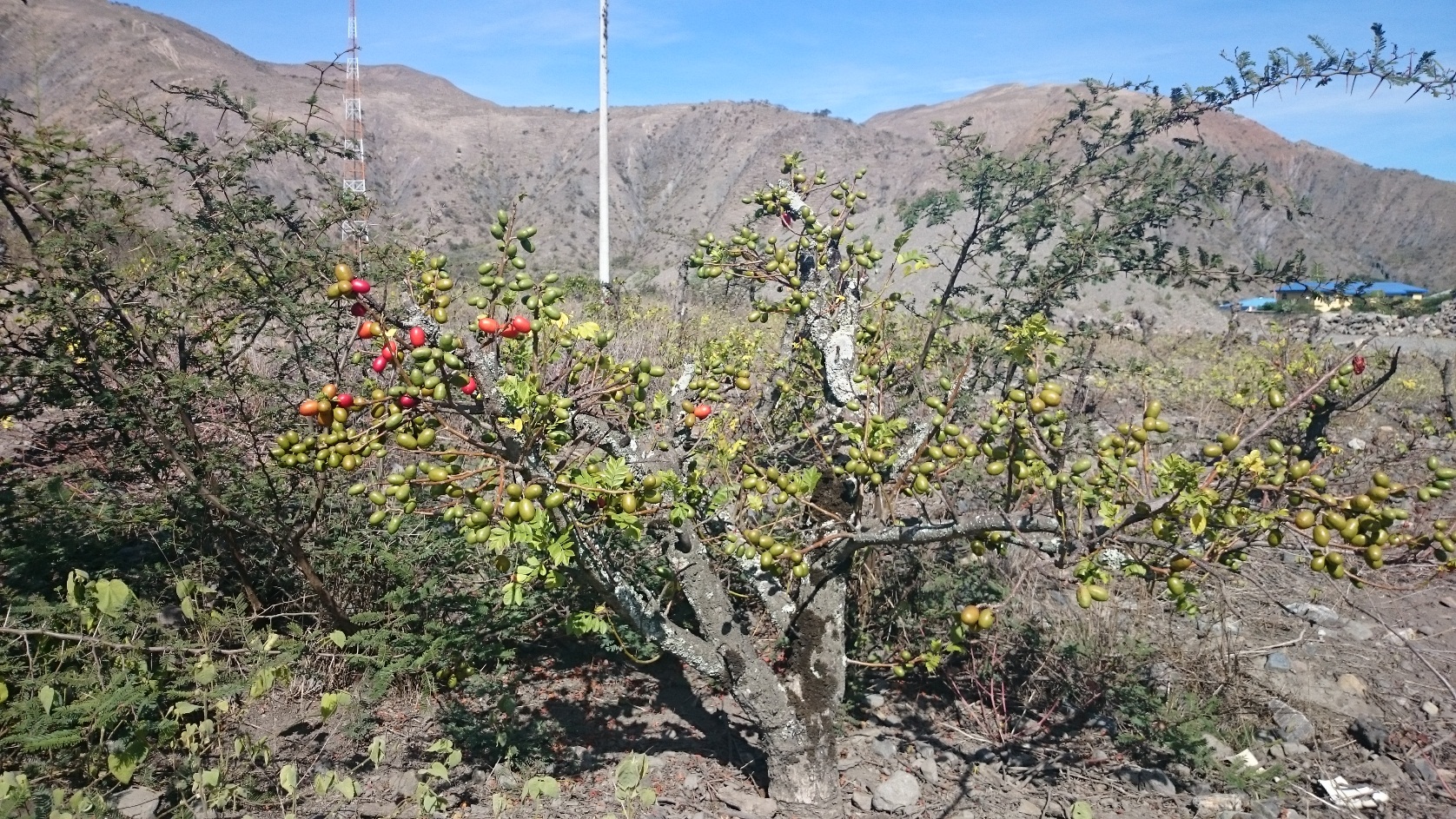 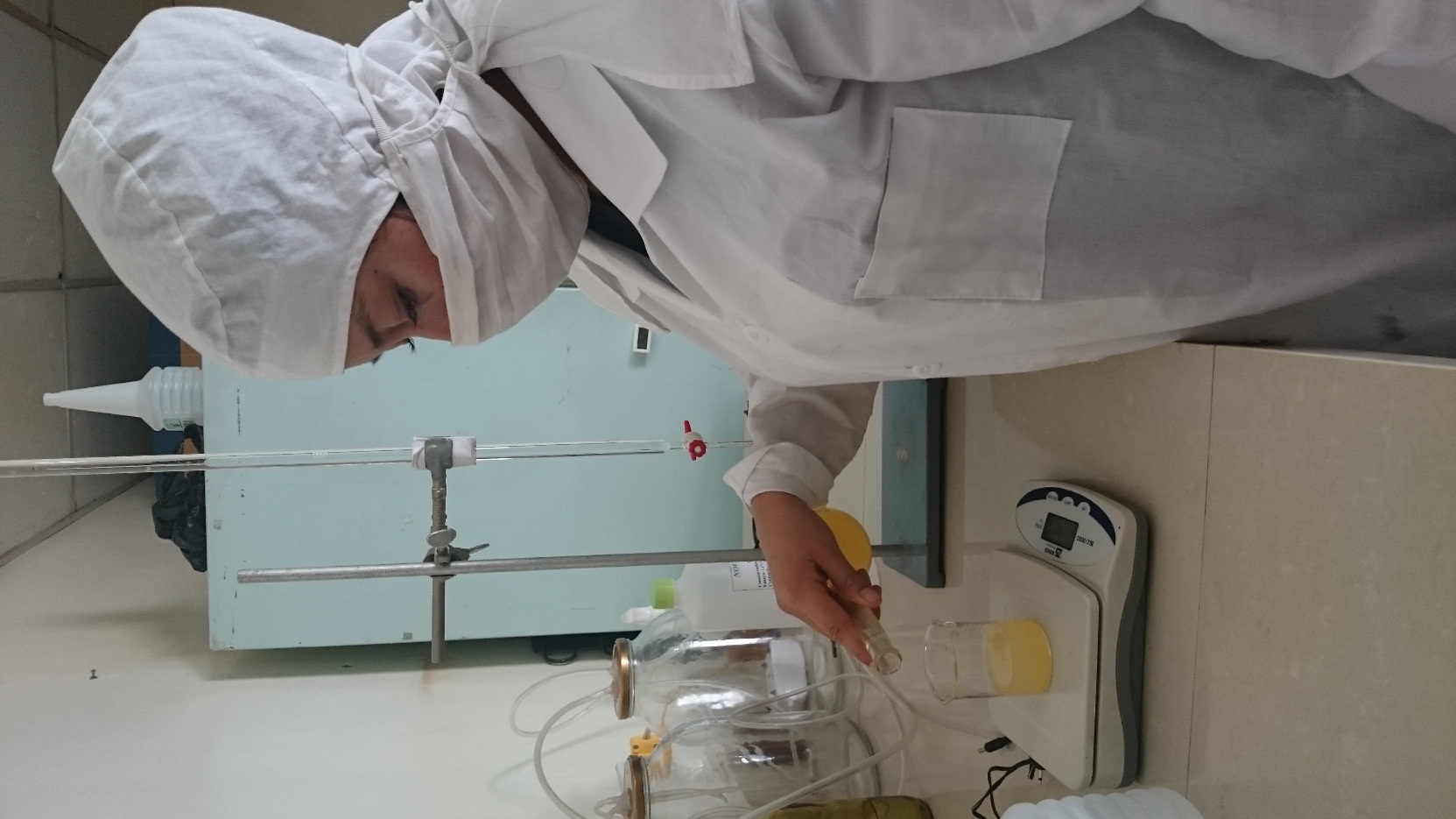 ESTUDIO DEL MANEJO POSTCOSECHA Y CONSERVACIÓN DEL OVO Spondias purpurea EN DOS TIPOS DE EMPAQUE
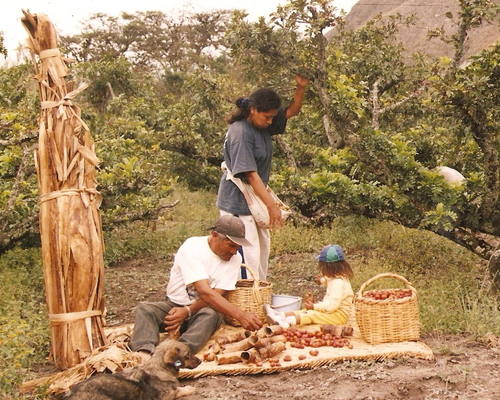 PROBLEMA
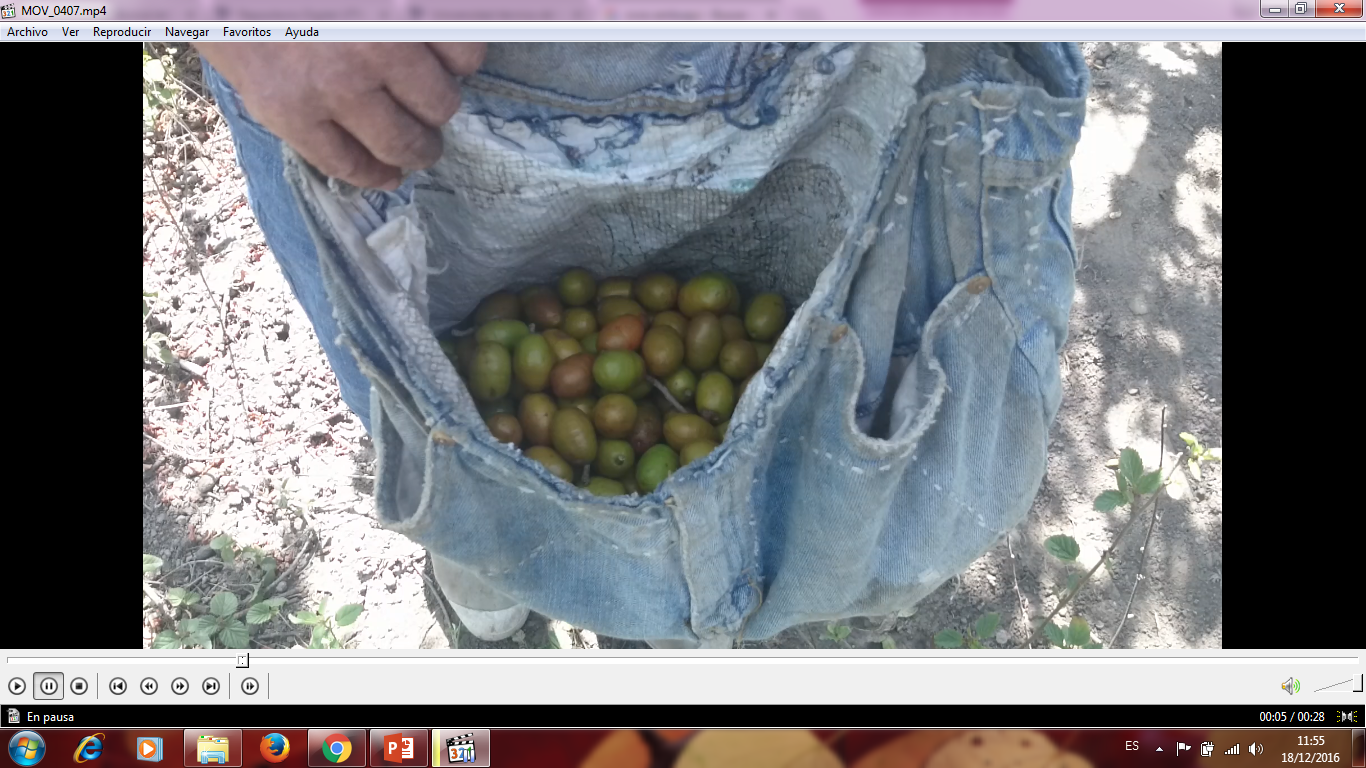 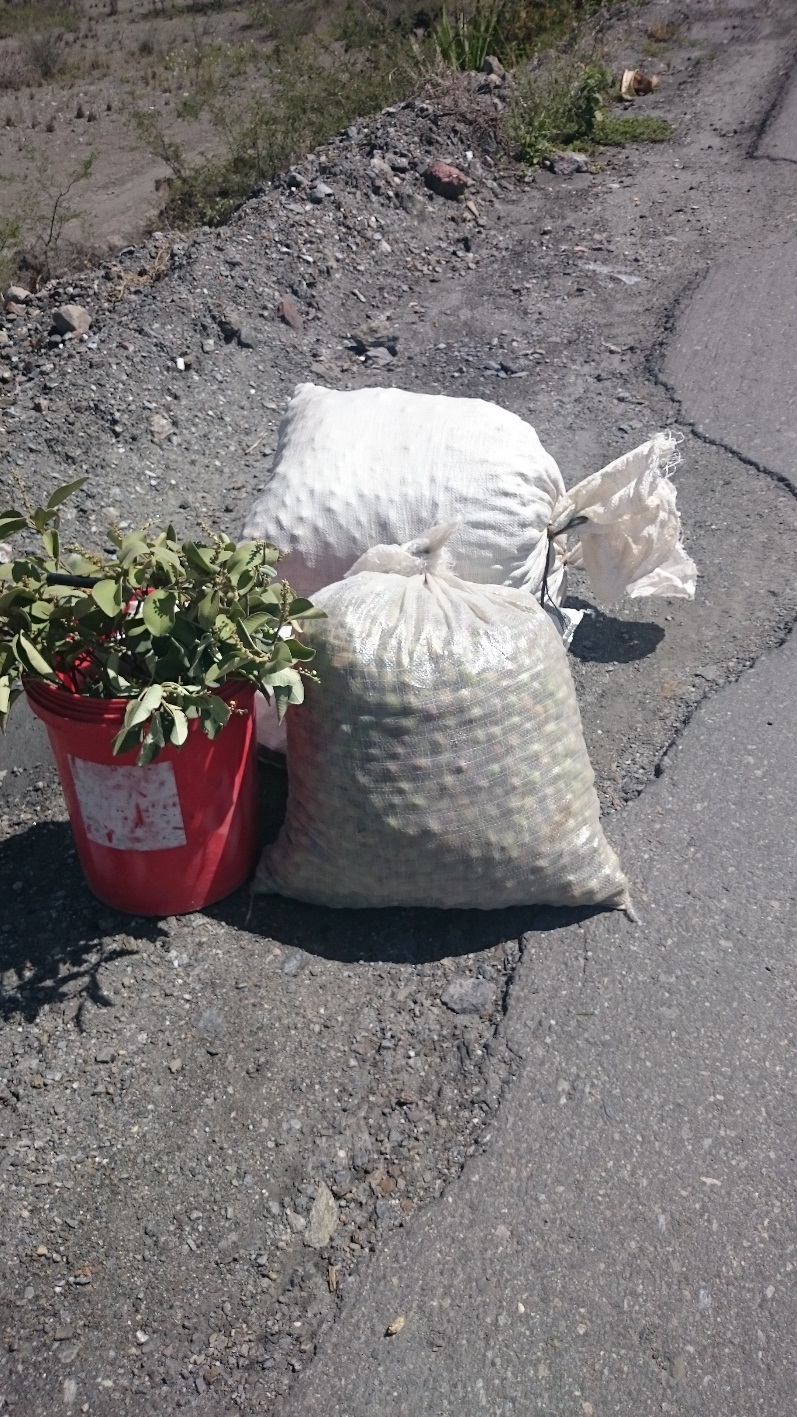 JUSTIFICACIÓN:
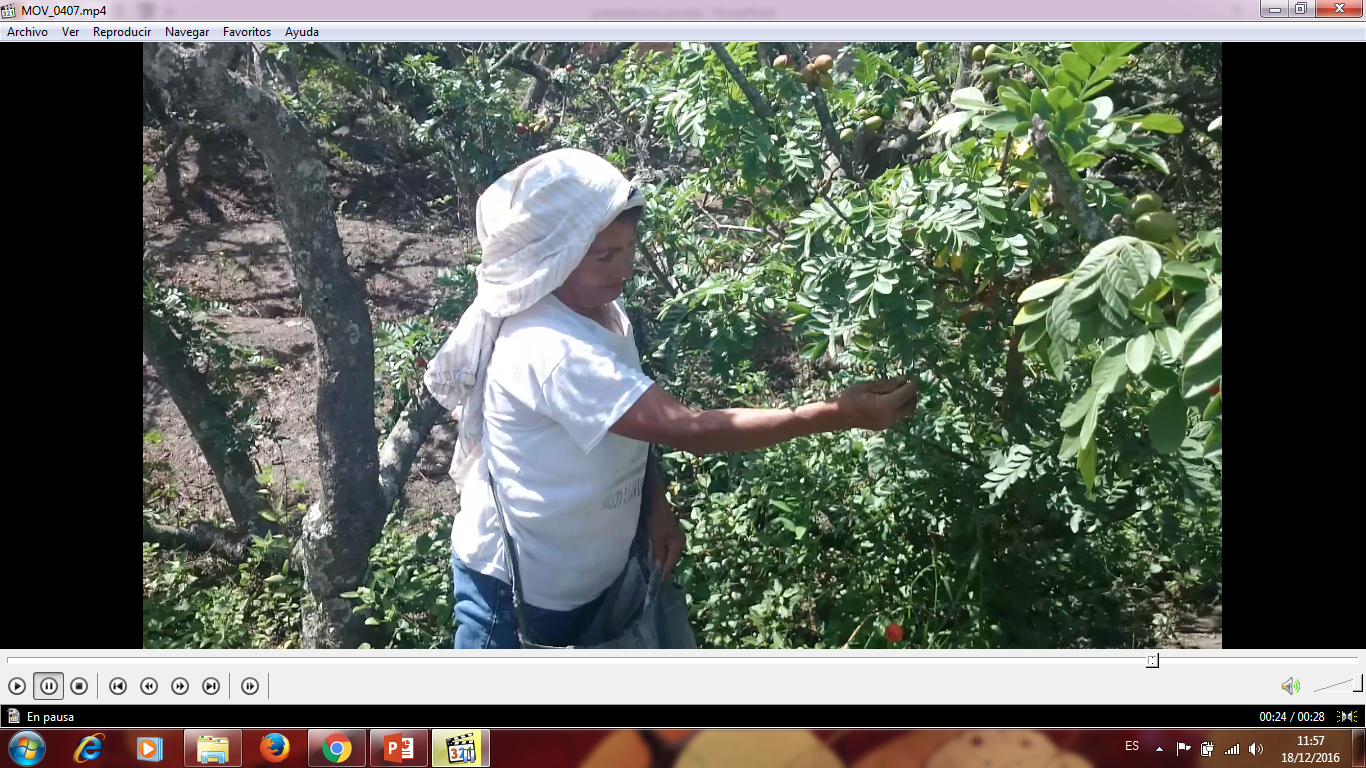 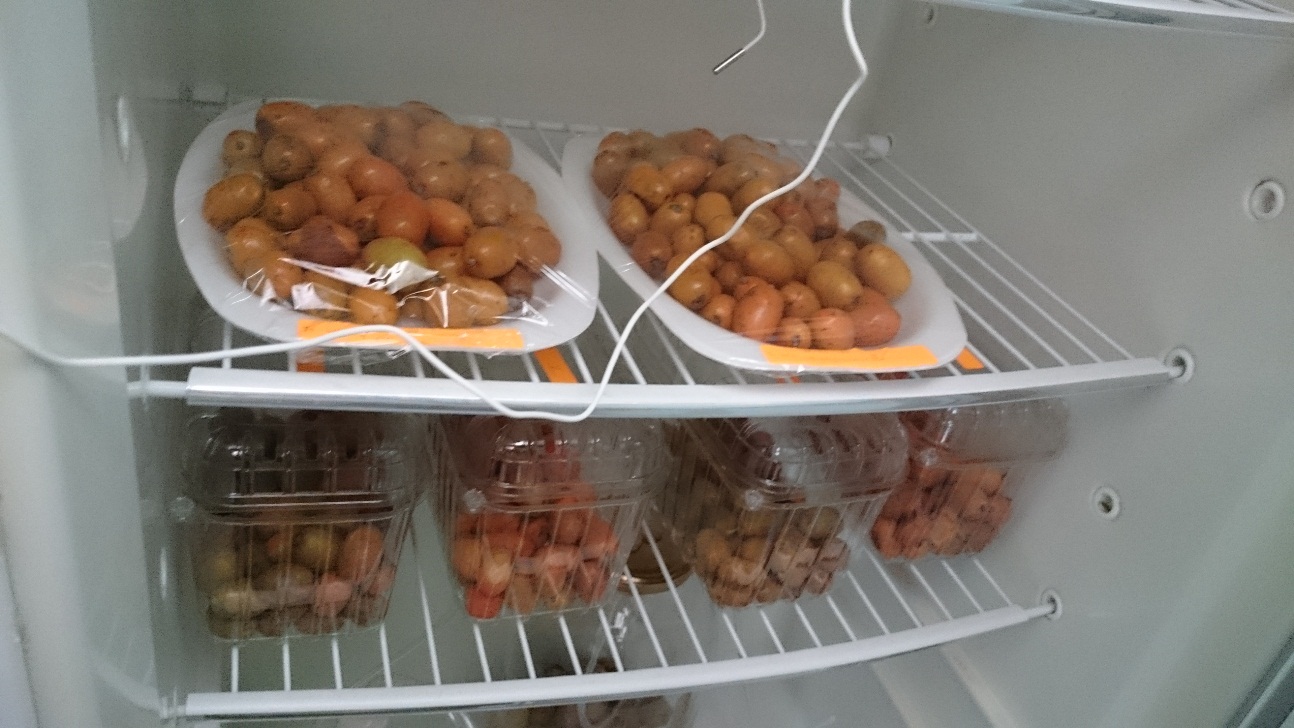 OVO Spondias purpurea
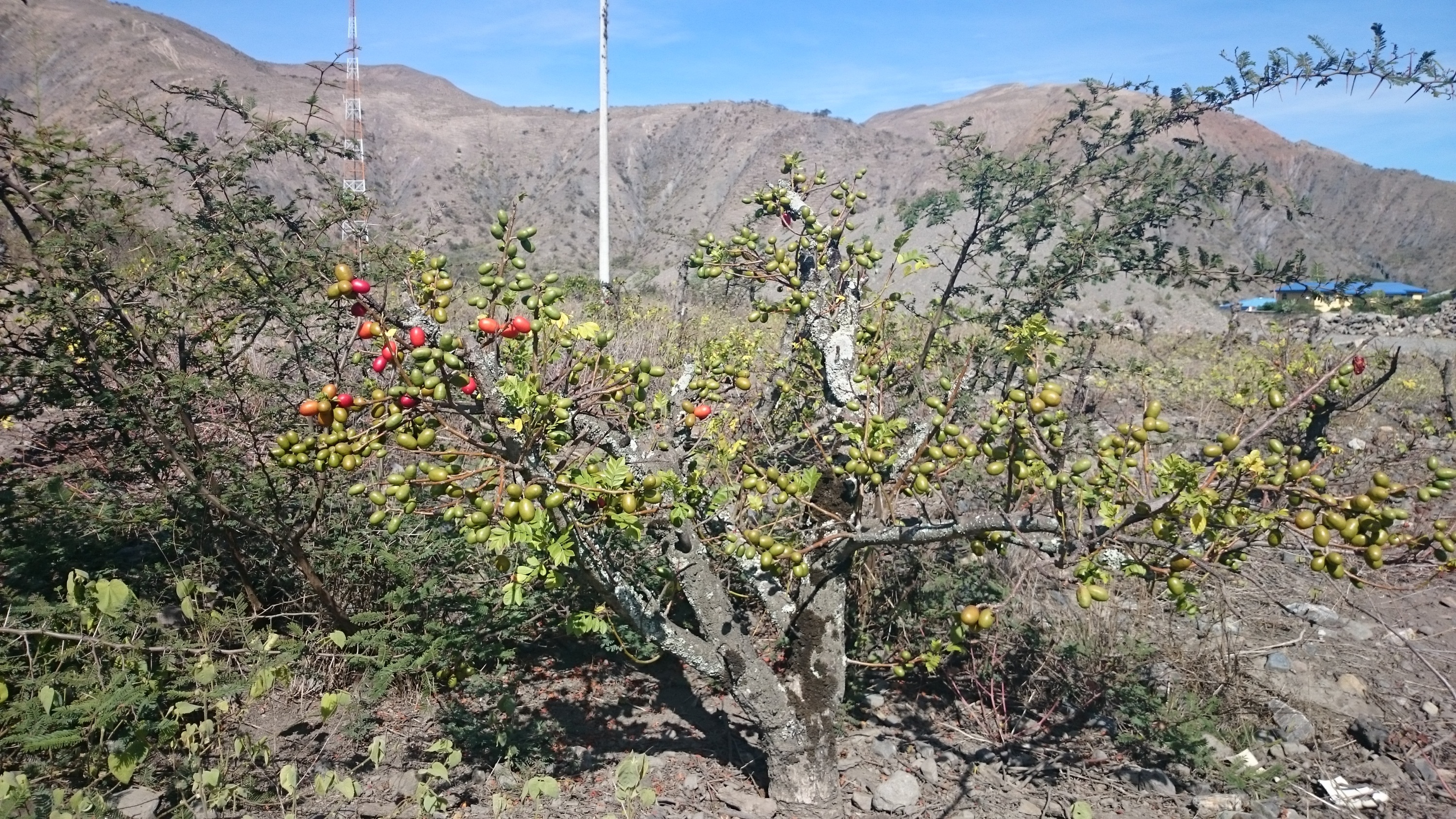 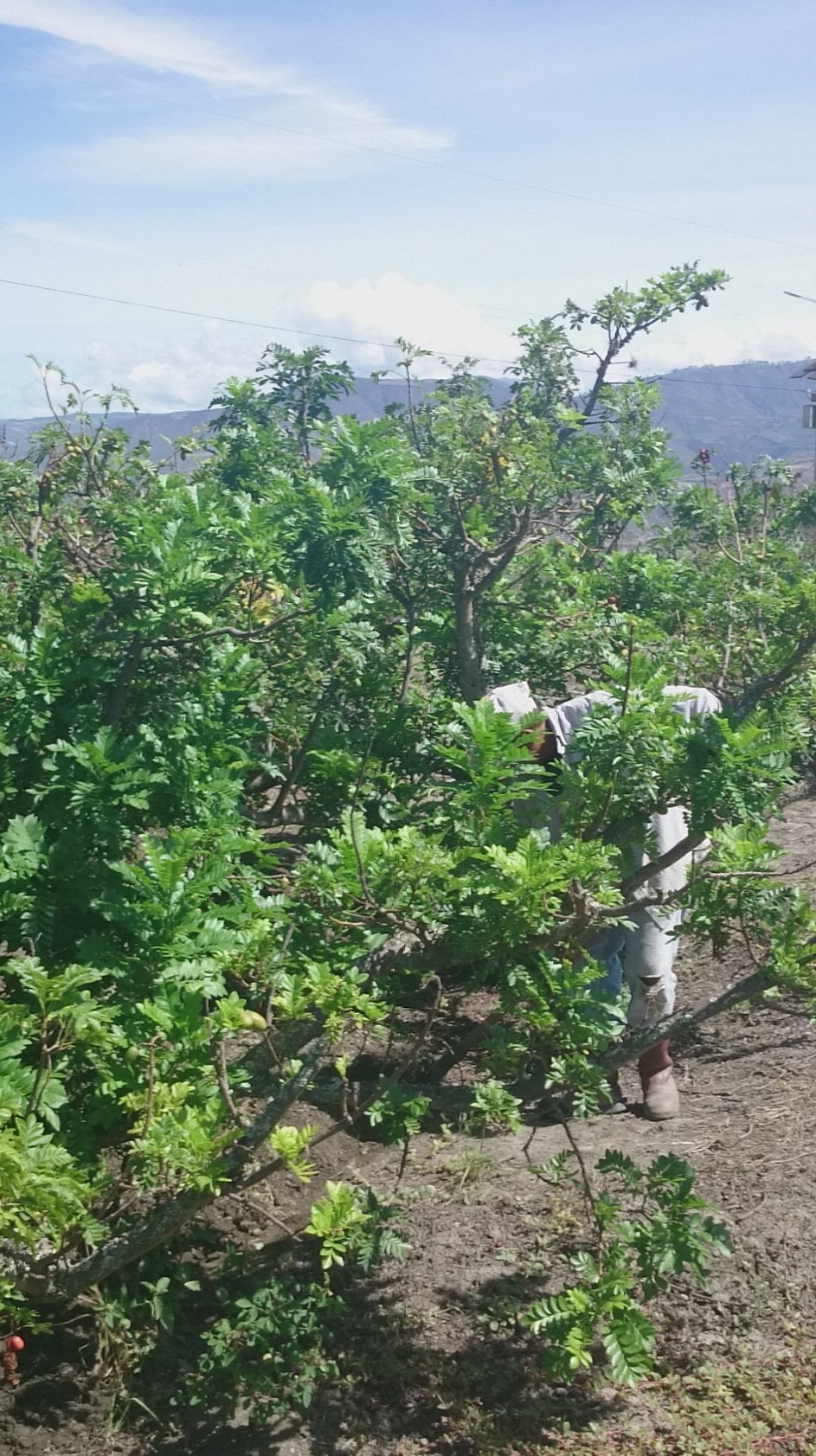 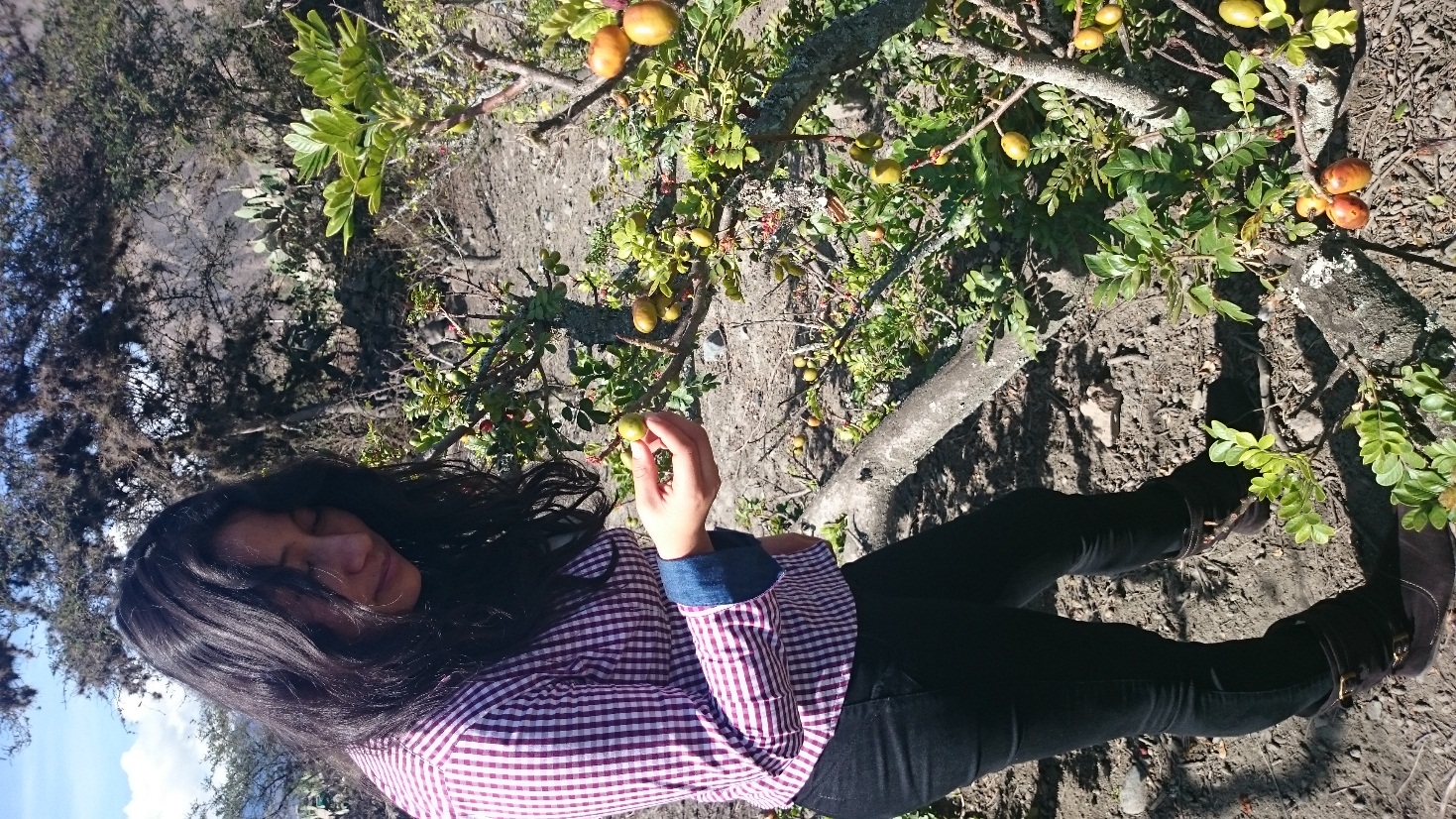 OBJETIVOS GENERAL
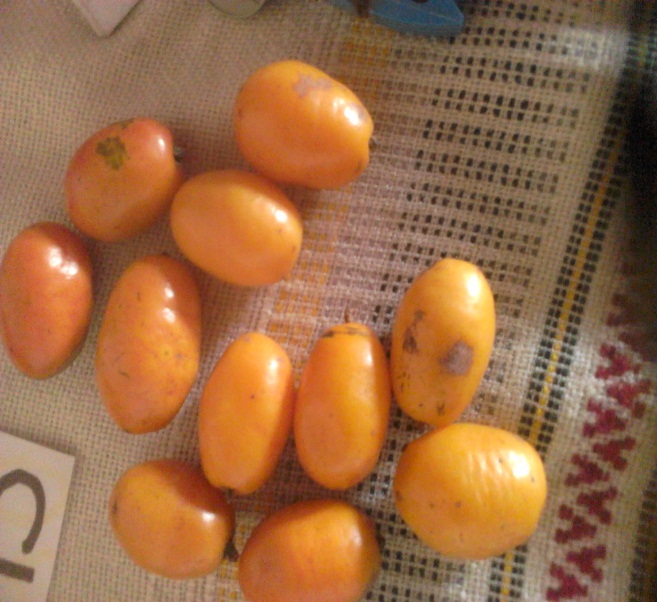 OBJETIVOS ESPECÍFICOS
HIPÓTESIS
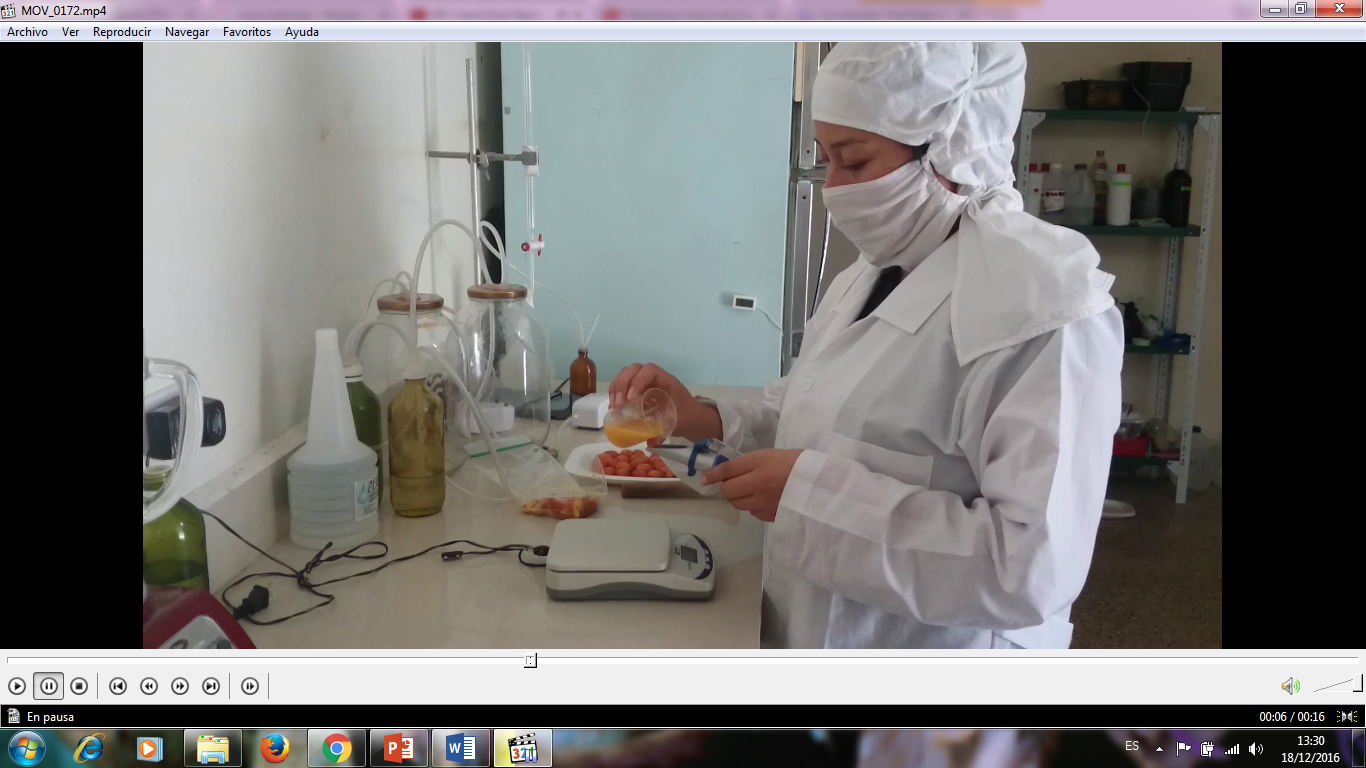 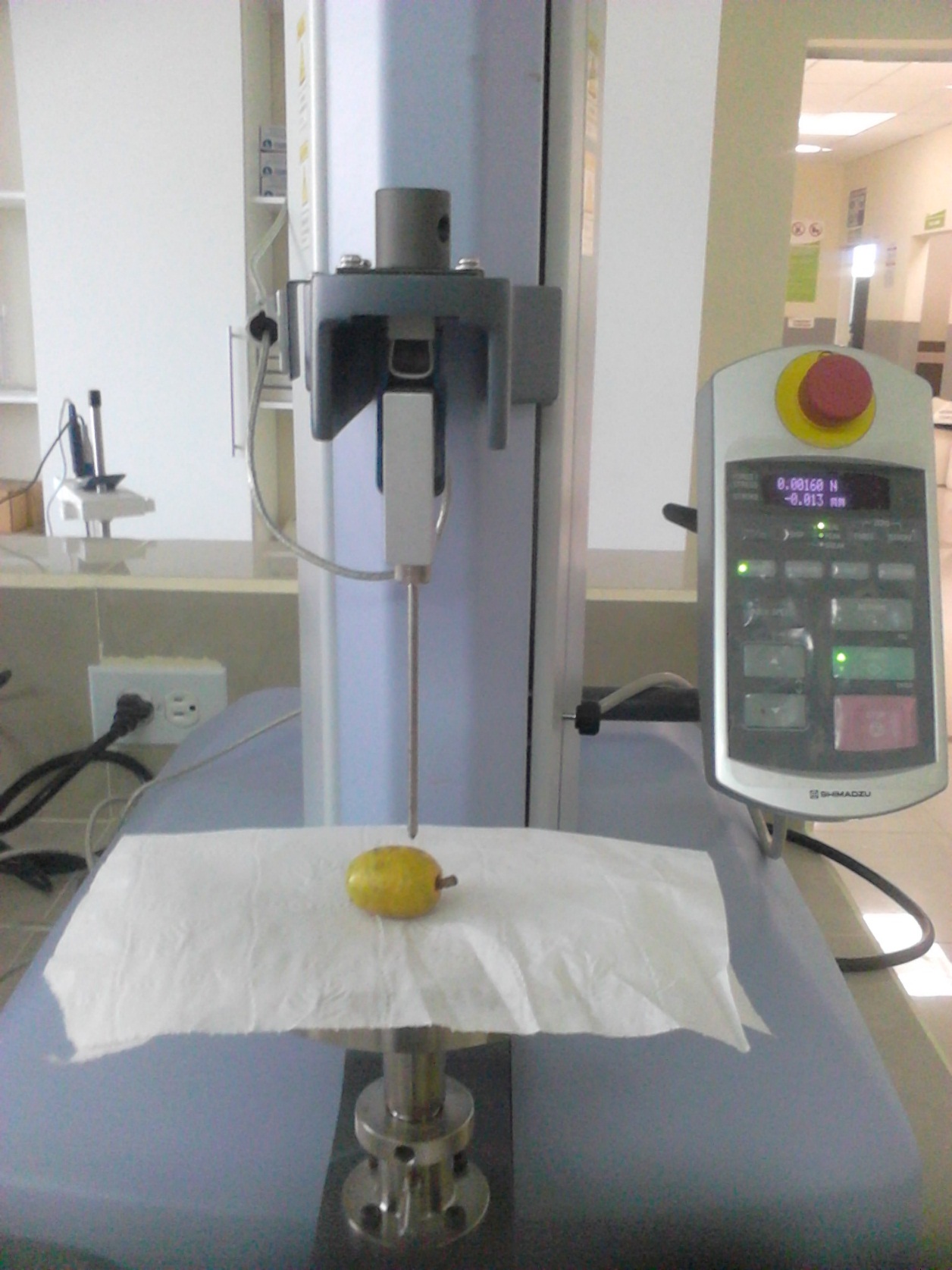 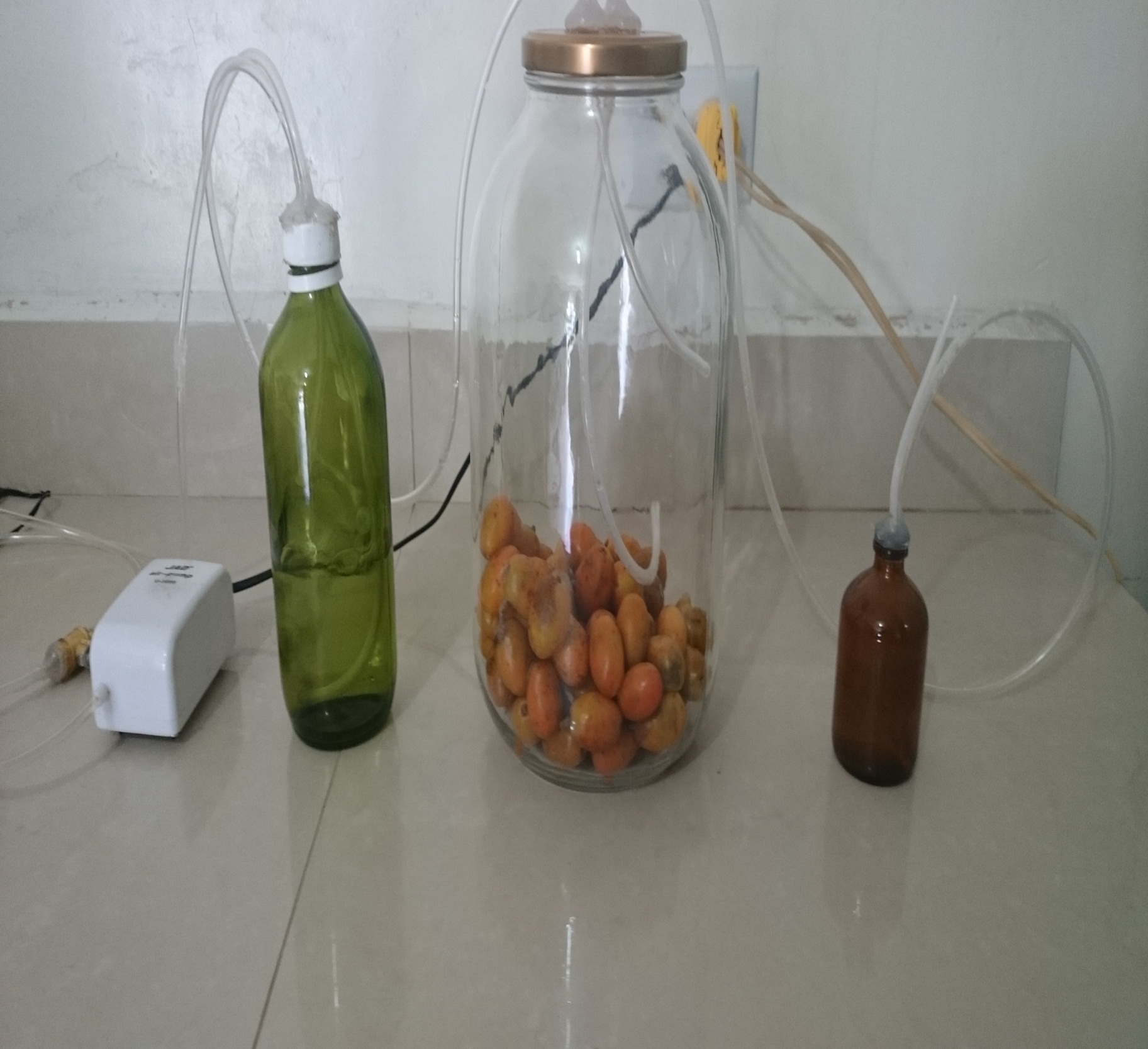 MATERIALES Y MÉTODOS
DISEÑO EXPERIMENTAL
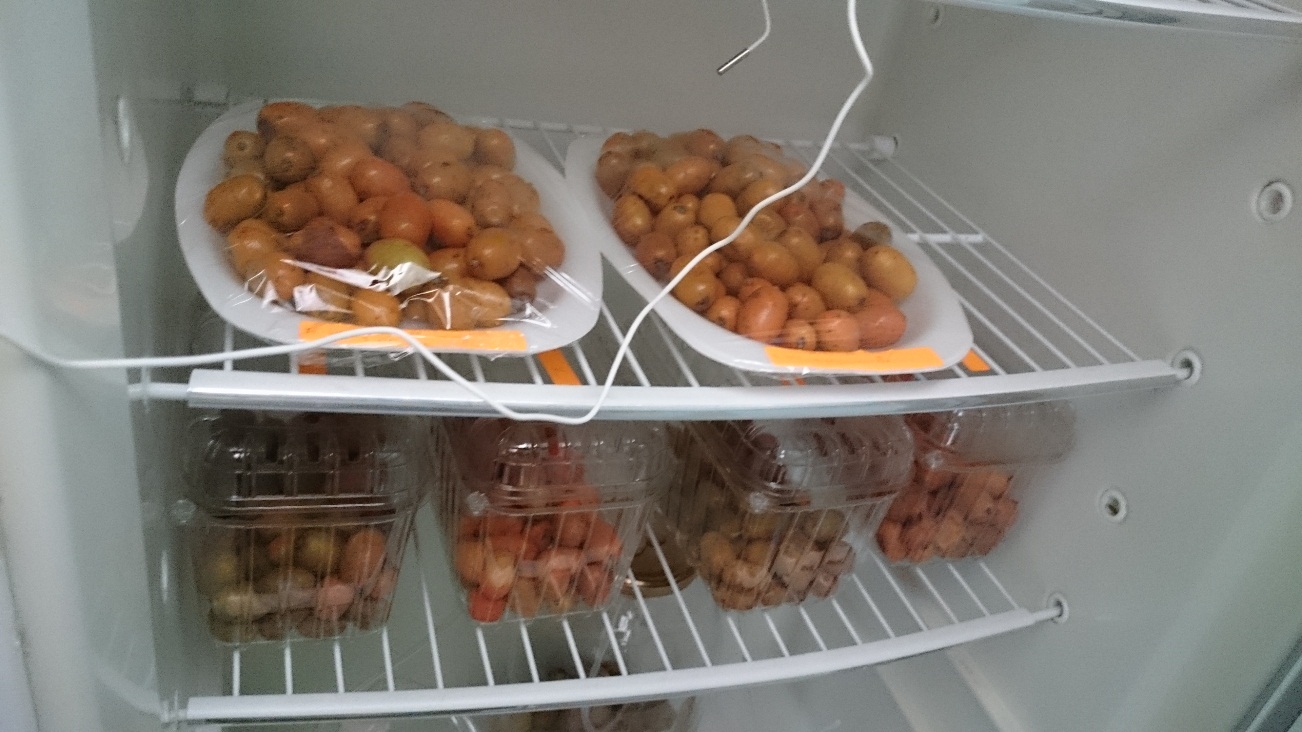 DCA: AxBxC+1
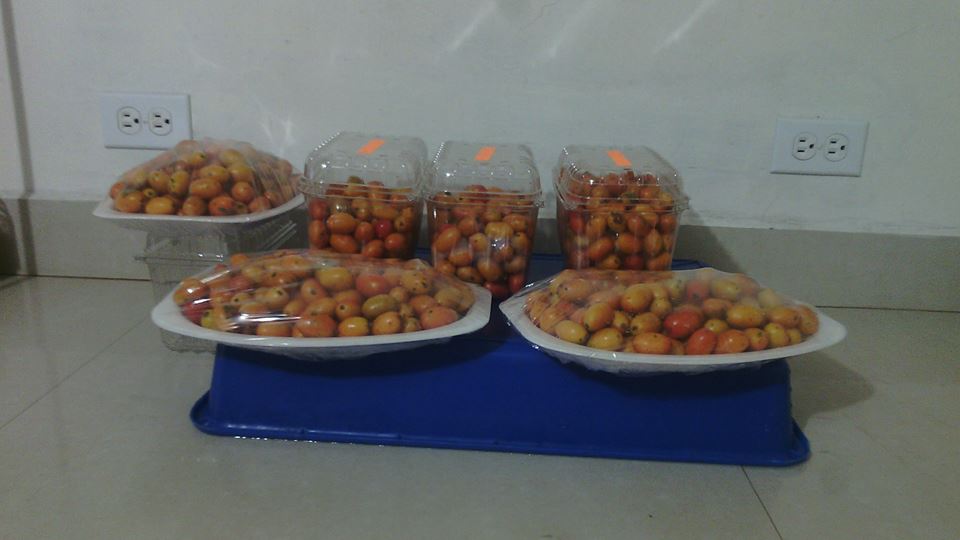 FACTORES DE ESTUDIO
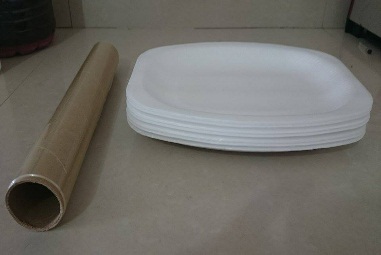 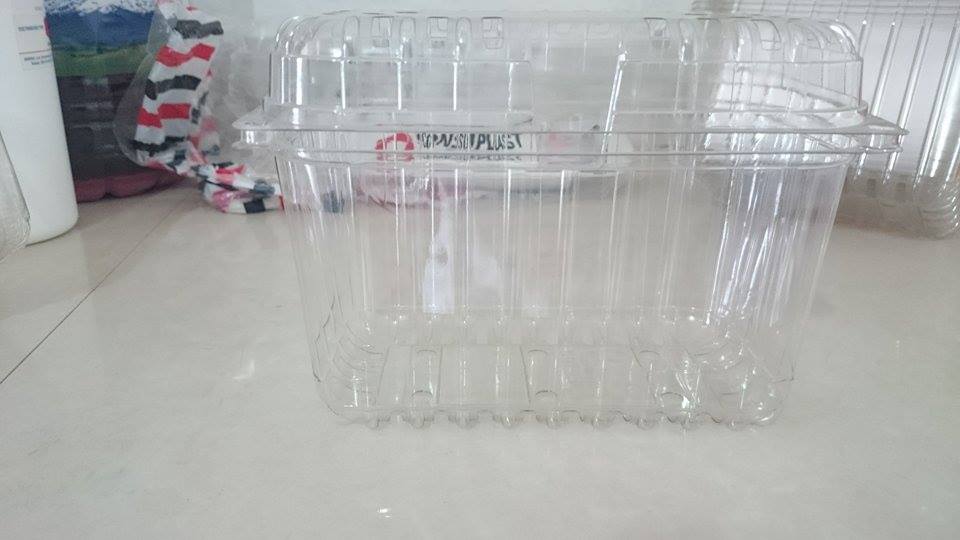 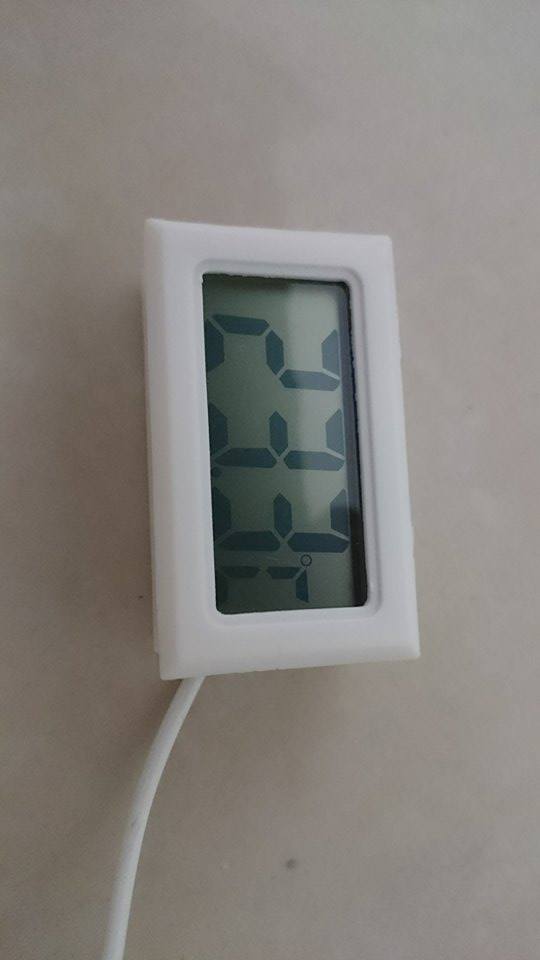 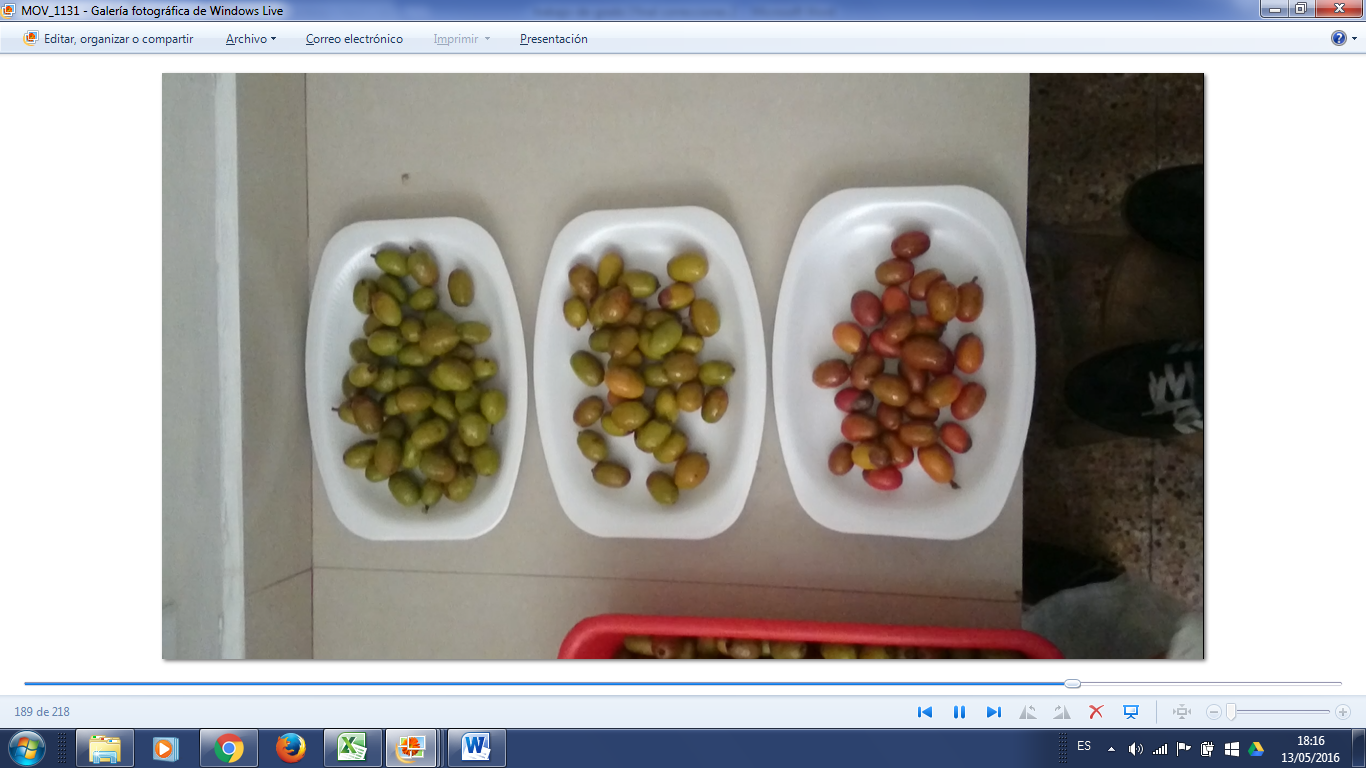 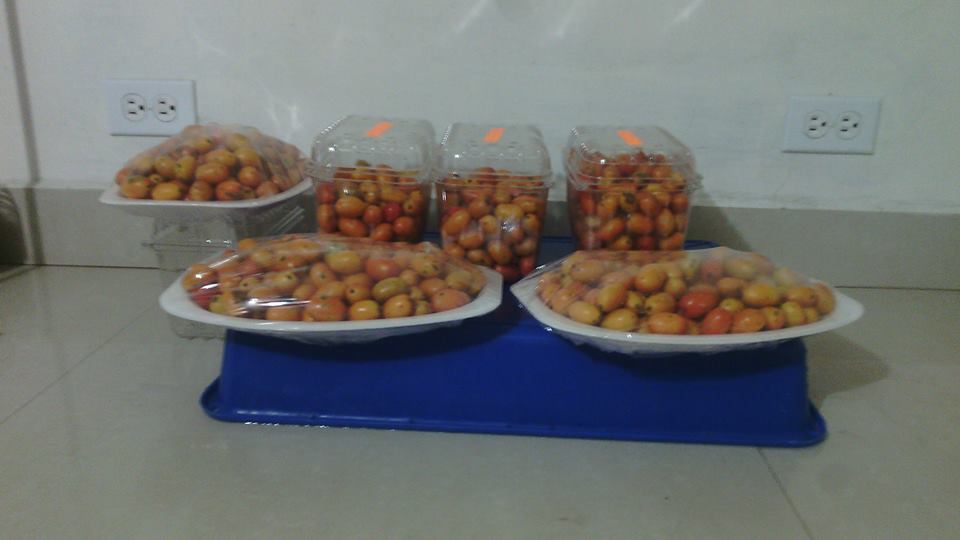 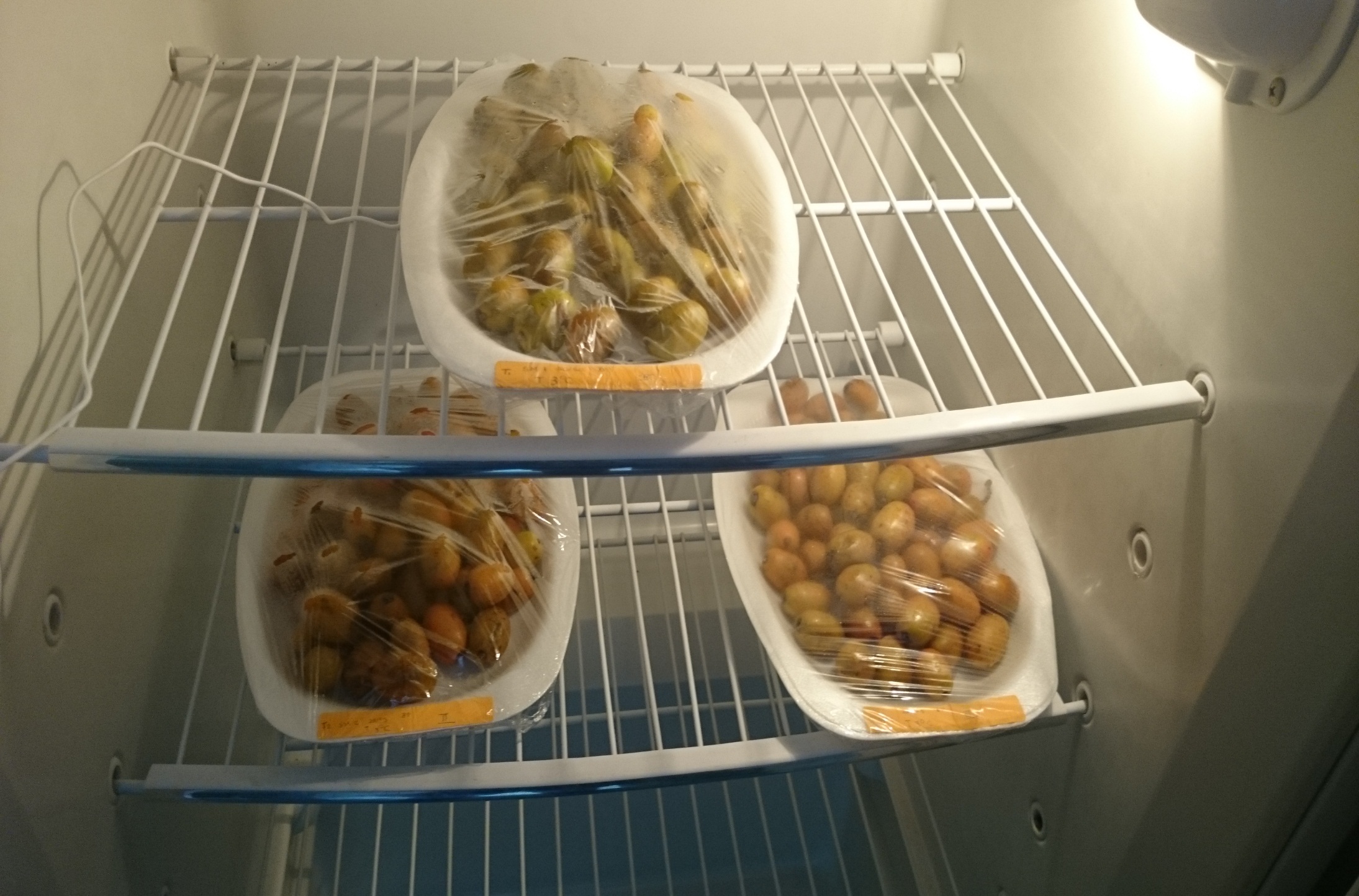 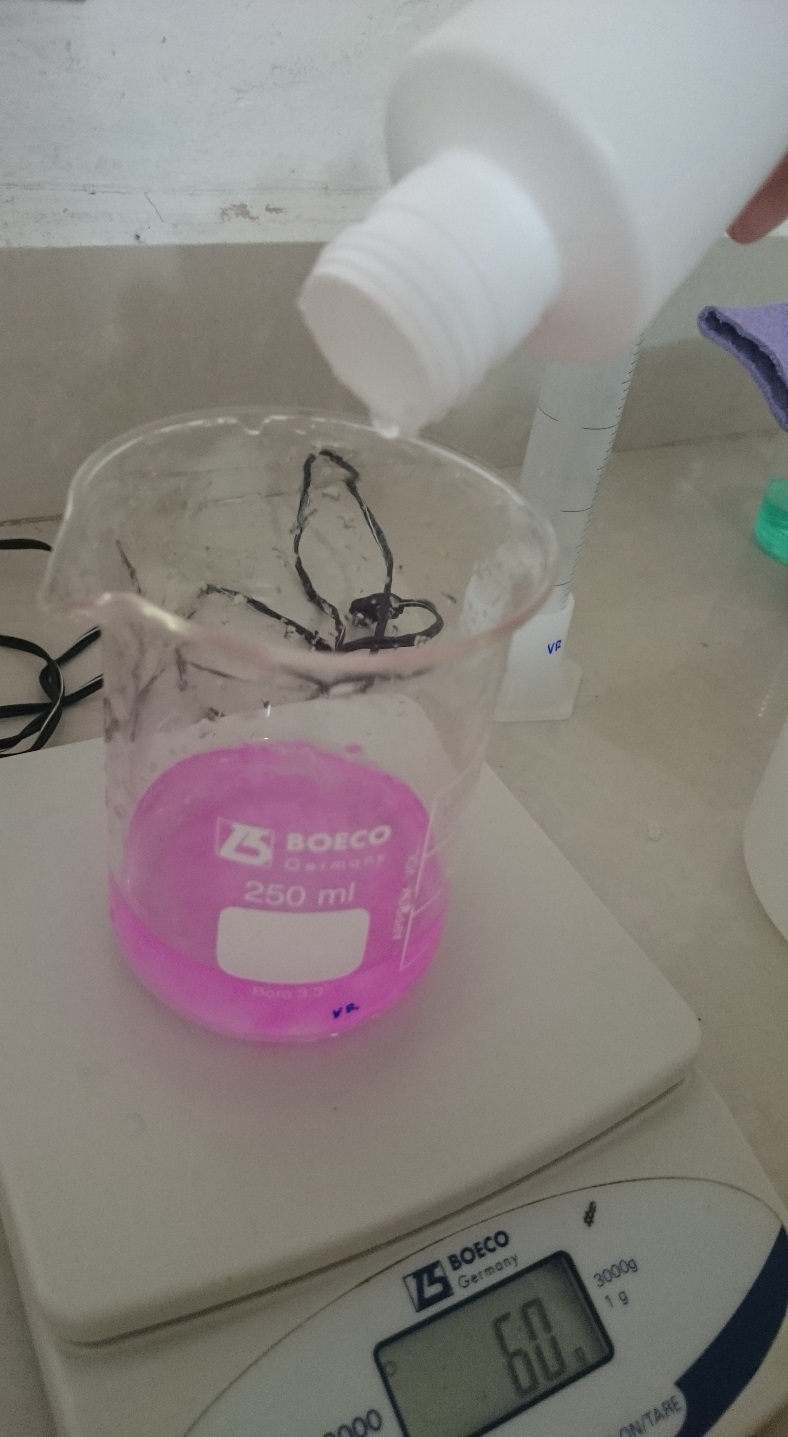 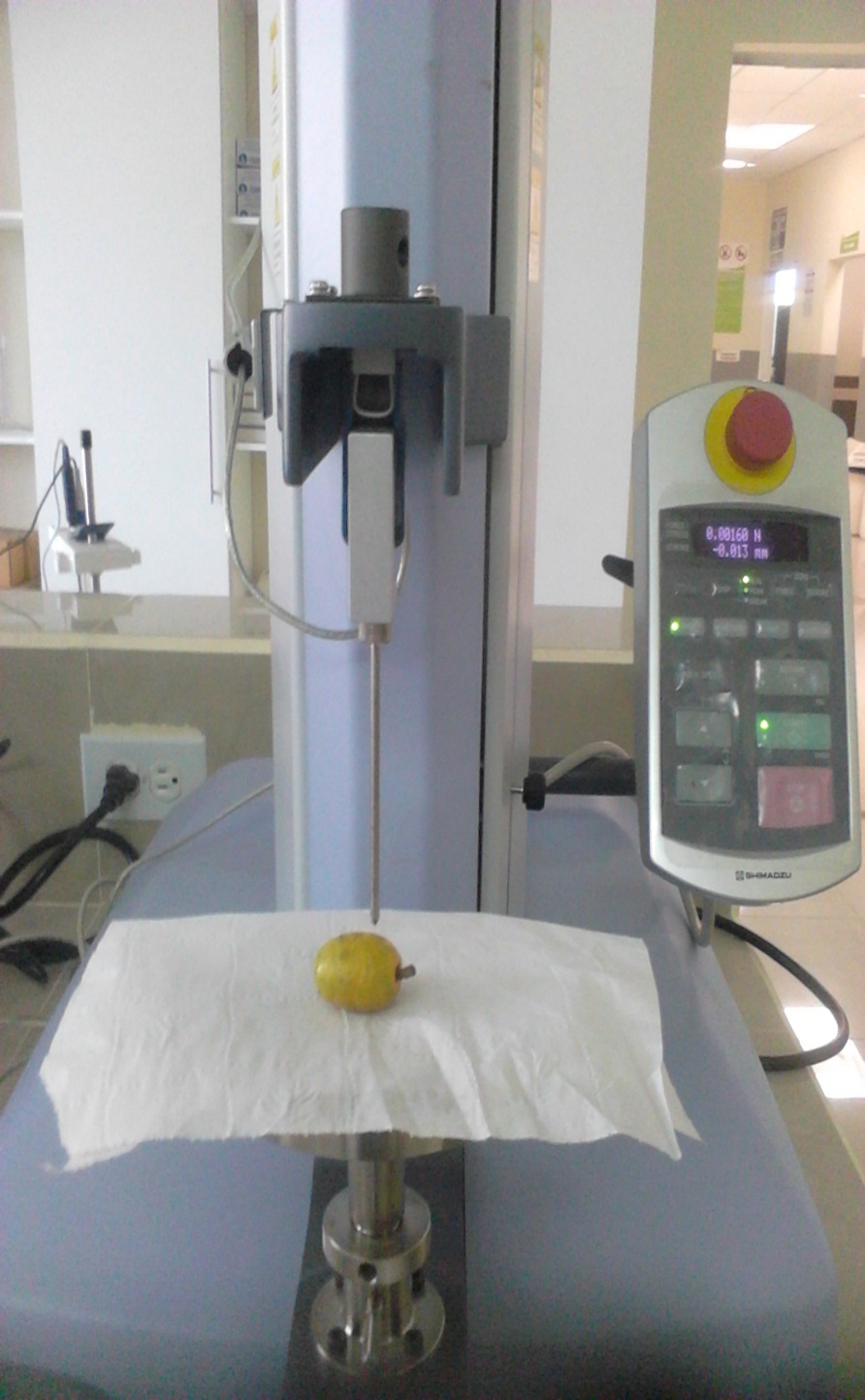 RESULTADOS
ÍNDICE DE MADUREZ FISIOLÓGICO Y DE CONSUMO DEL OVO SPONDIAS PURPUREA.
Tabla colorimétrica
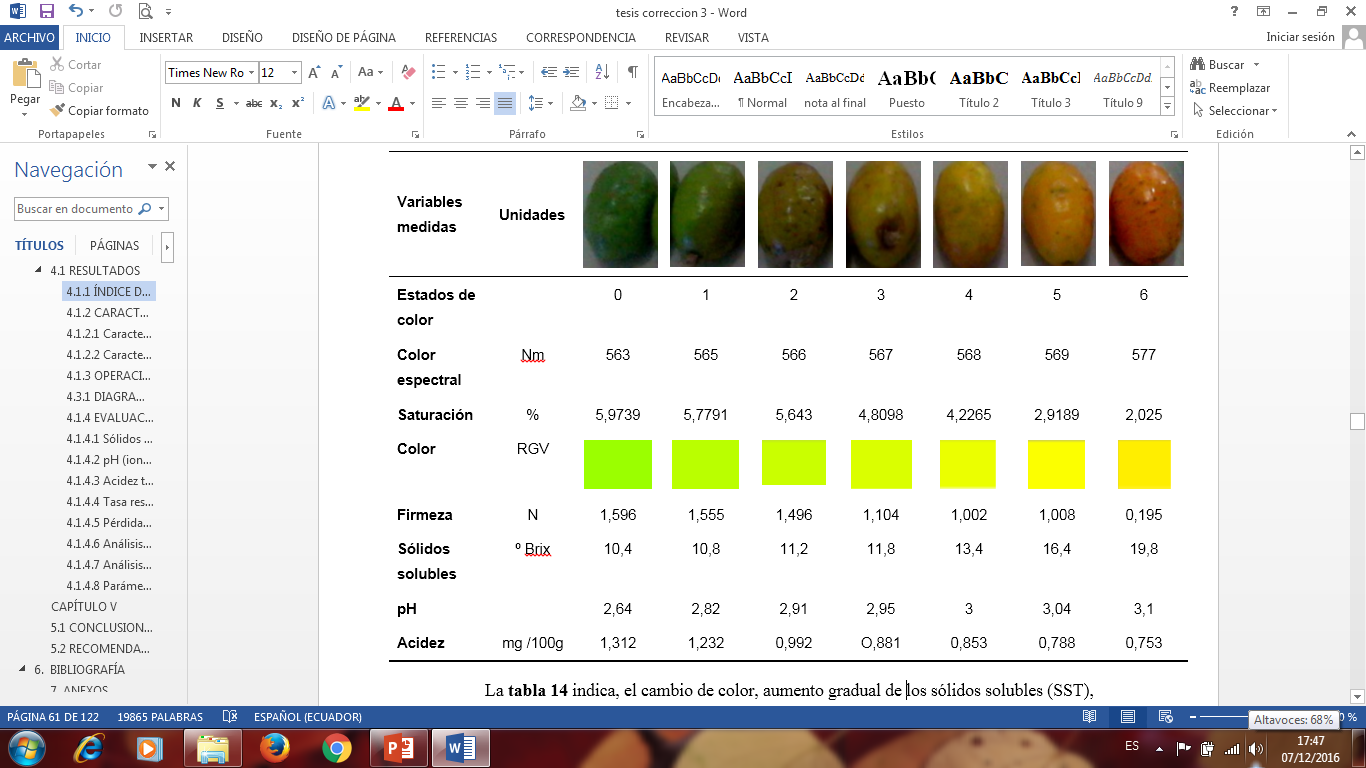 CARACTERIZACIÓN MEDIANTE ANÁLISIS FÍSICO QUÍMICOS LA MATERIA PRIMA EN DOS ESTADOS DE MADUREZ.
Tabla de la caracterización físico química
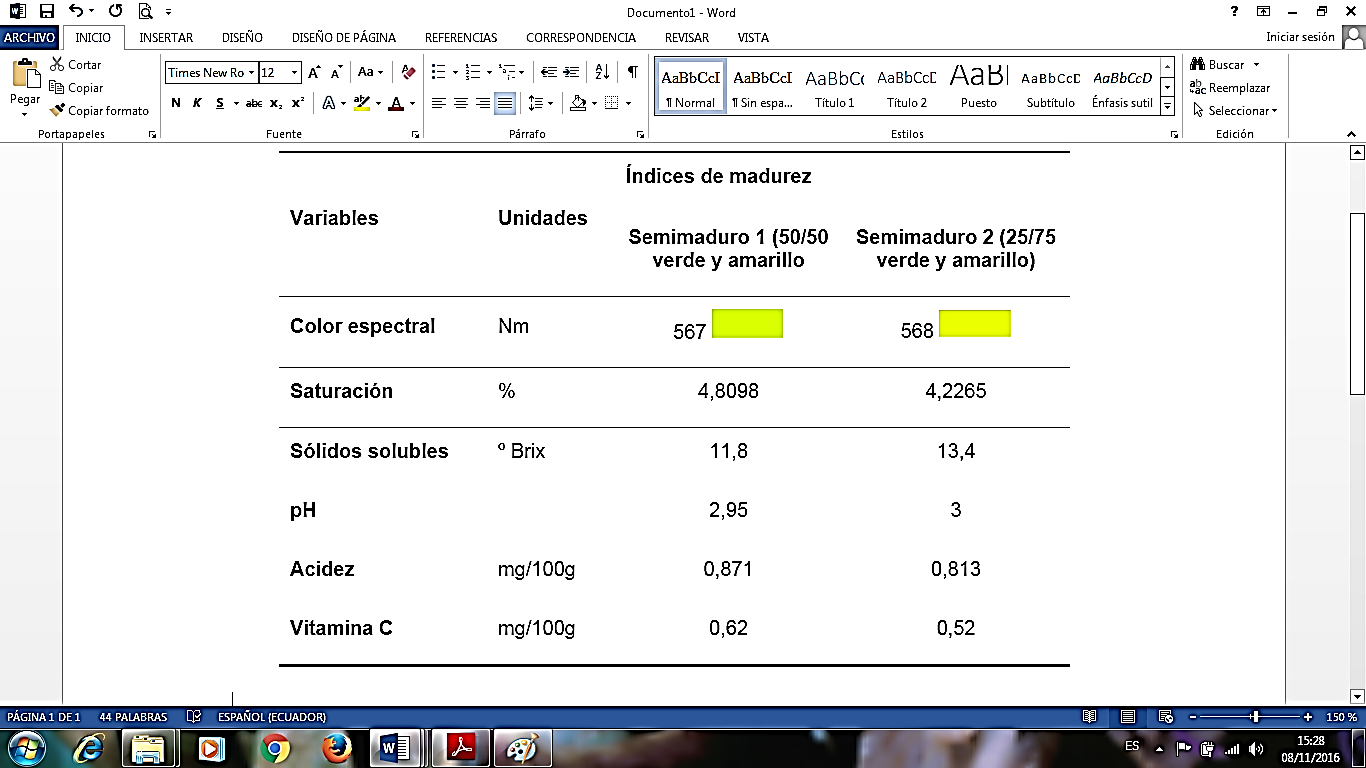 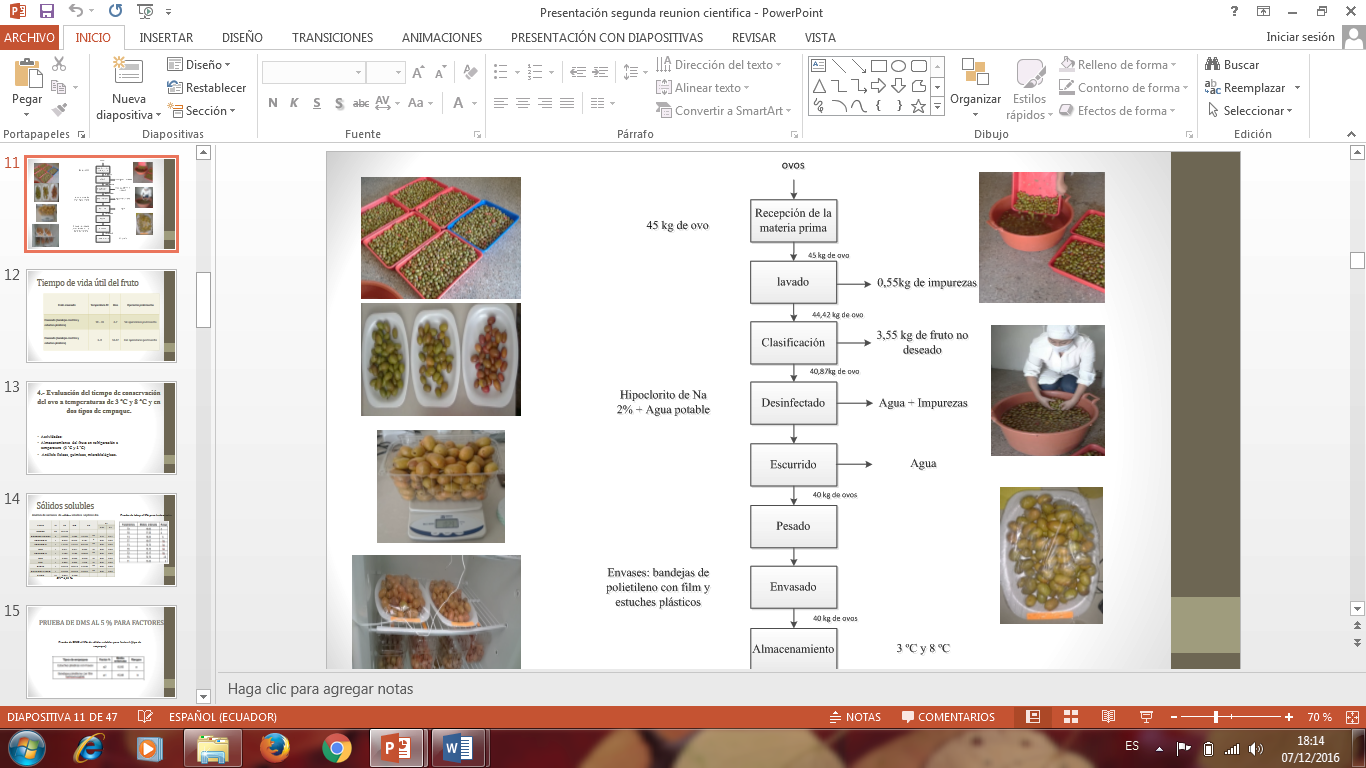 OPERACIONES DE MANEJO POSTCOSECHA PARA EL OVO Spondias purpurea
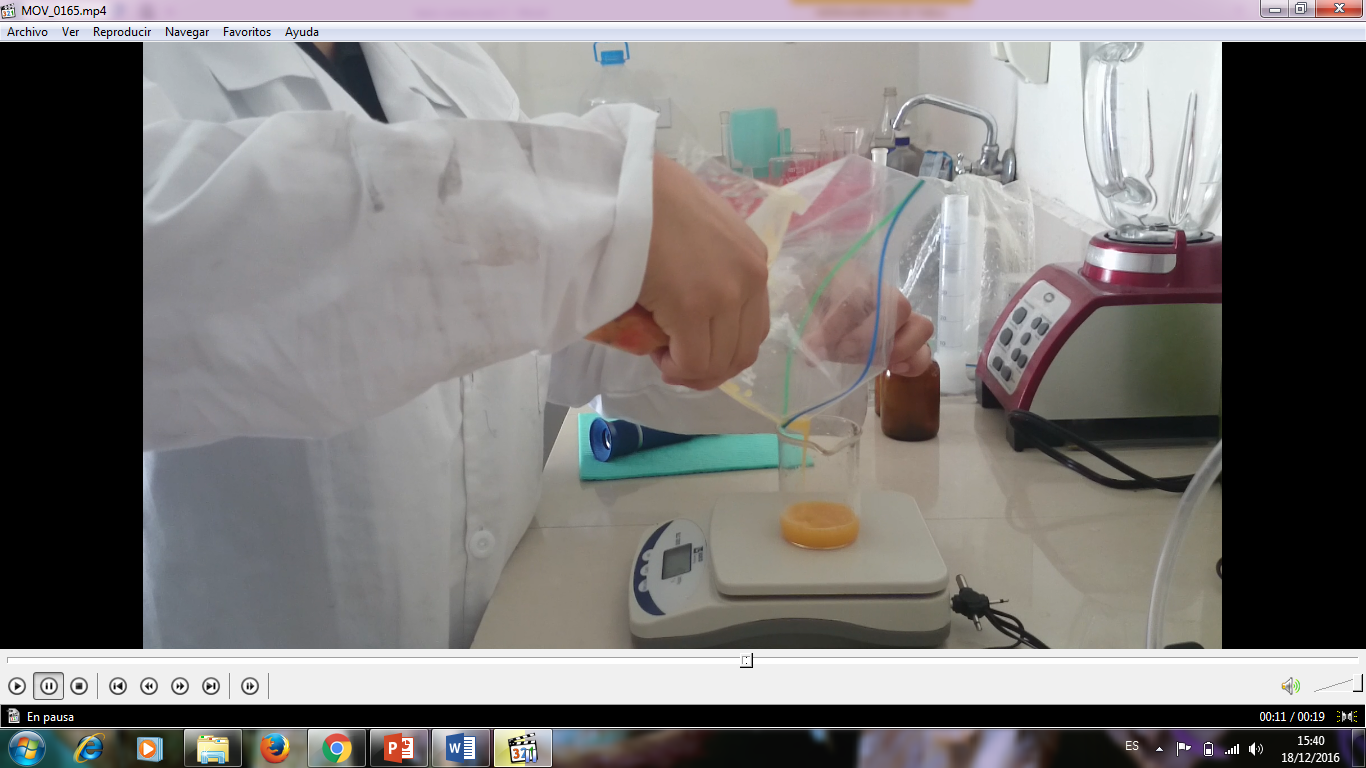 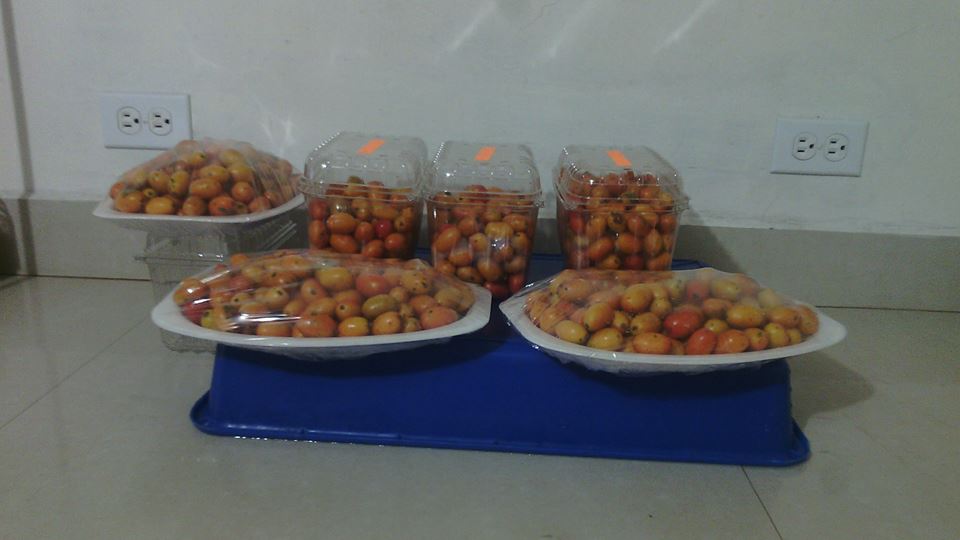 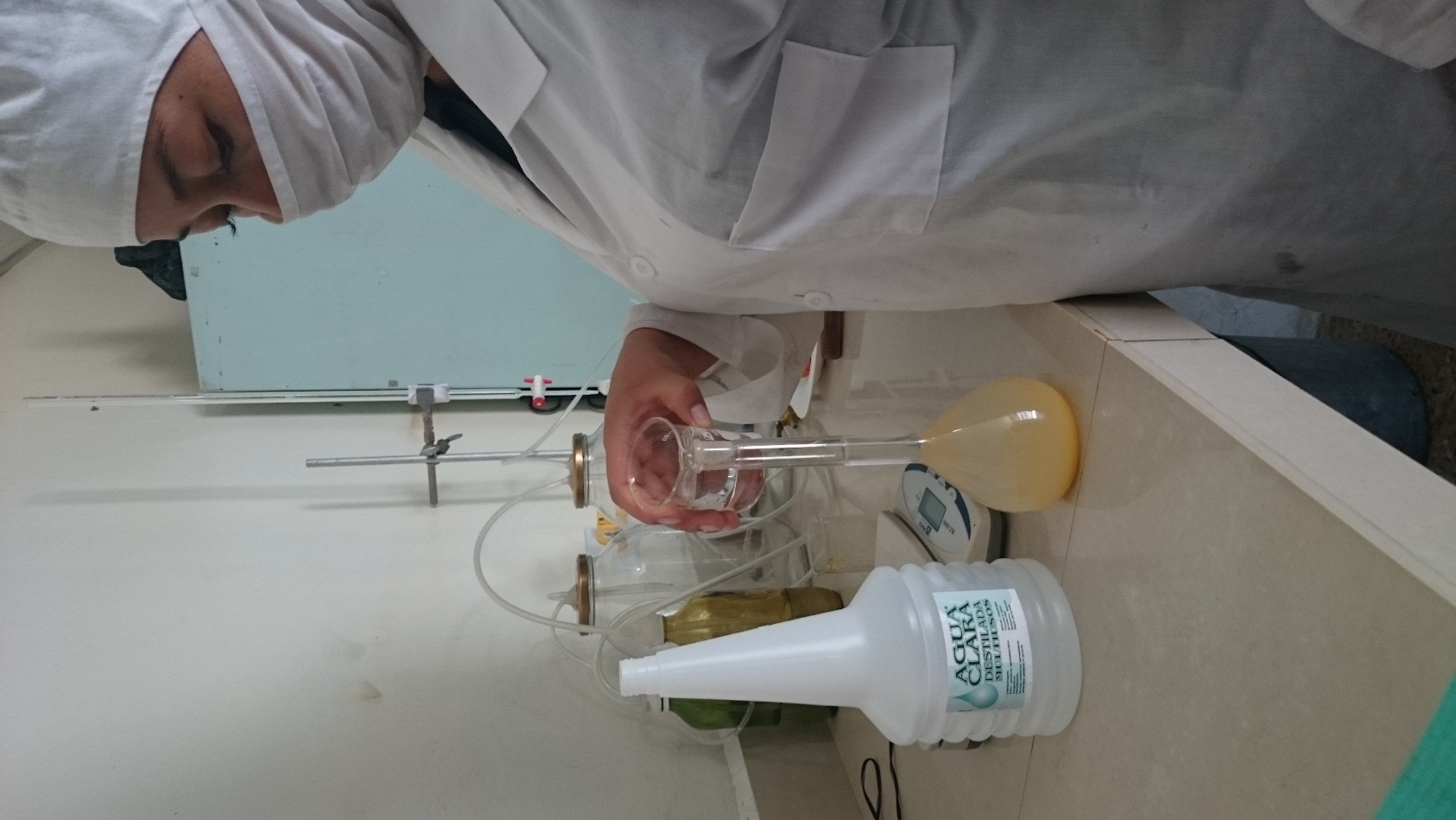 EVALUACIÓN DEL TIEMPO DE CONSERVACIÓN DEL OVO A TEMPERATURAS DE 3 ºC Y 8 ºC EN DOS TIPOS DE EMPAQUE.
SÓLIDOS SOLUBLES
Prueba de tukey 5%
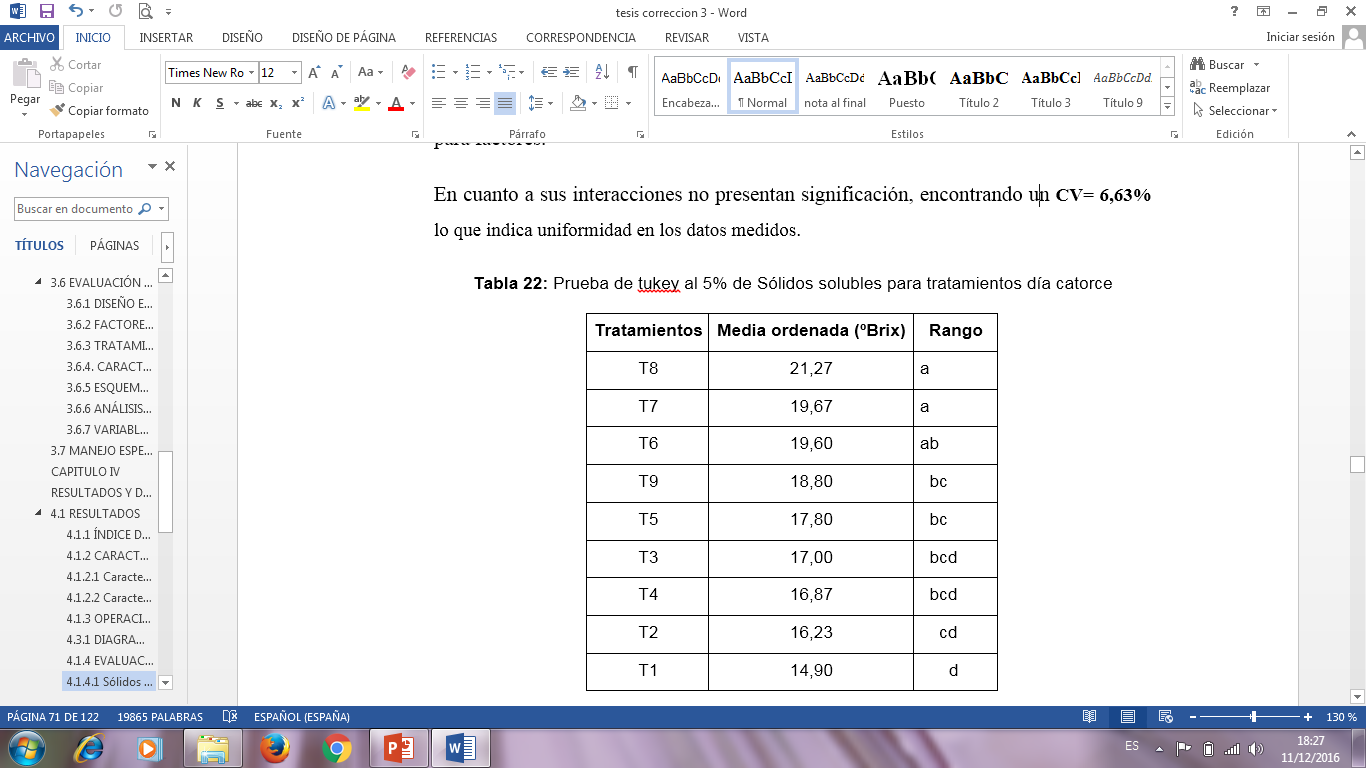 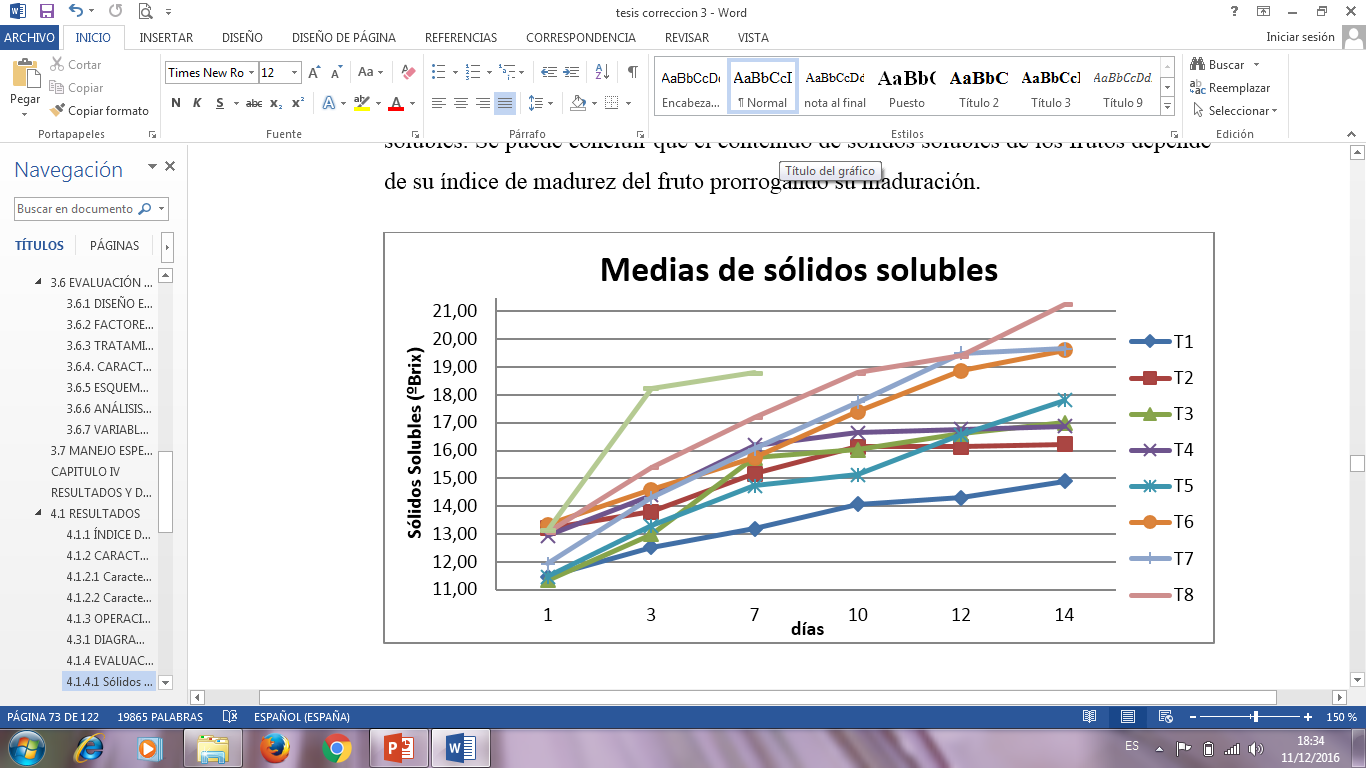 Yahia (1998) citado por Castro, Pfaffenbach, Carvalho y Rossetto (2003) sostiene que el uso de filmes plásticos poliméricos permeables baja el nivel de O2 y aumenta el de CO2 de manera adecuada, lo que se traduce en una mejor conservación de las frutas.
pH
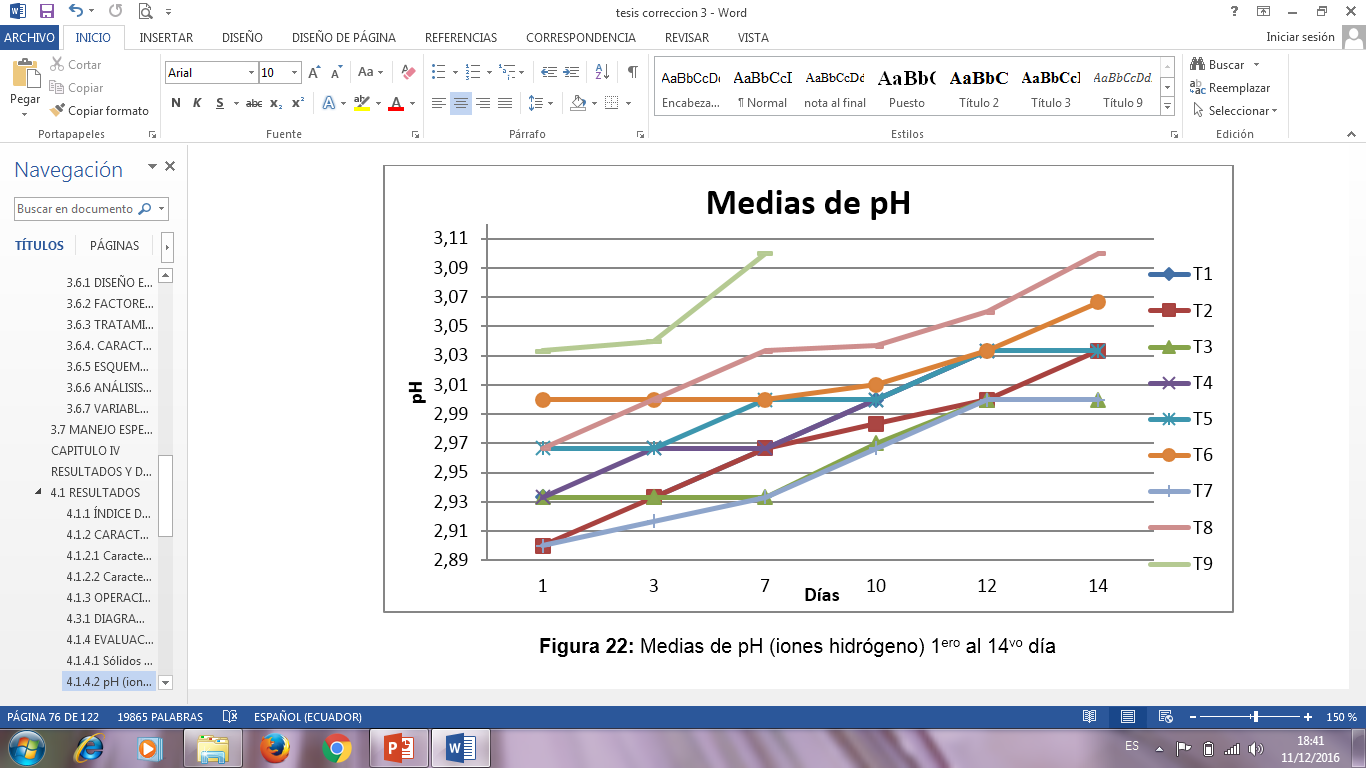 ACIDEZ TITULABLE
Prueba de tukey 5%
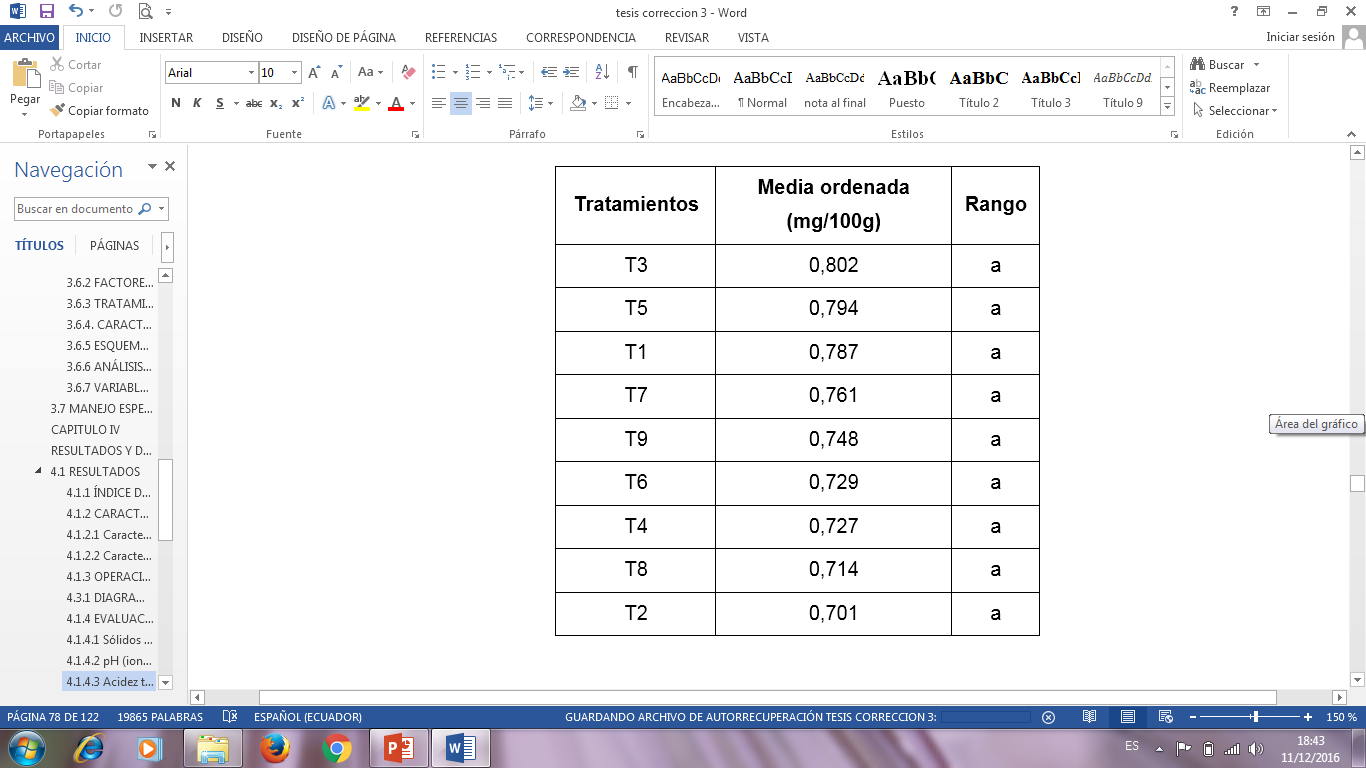 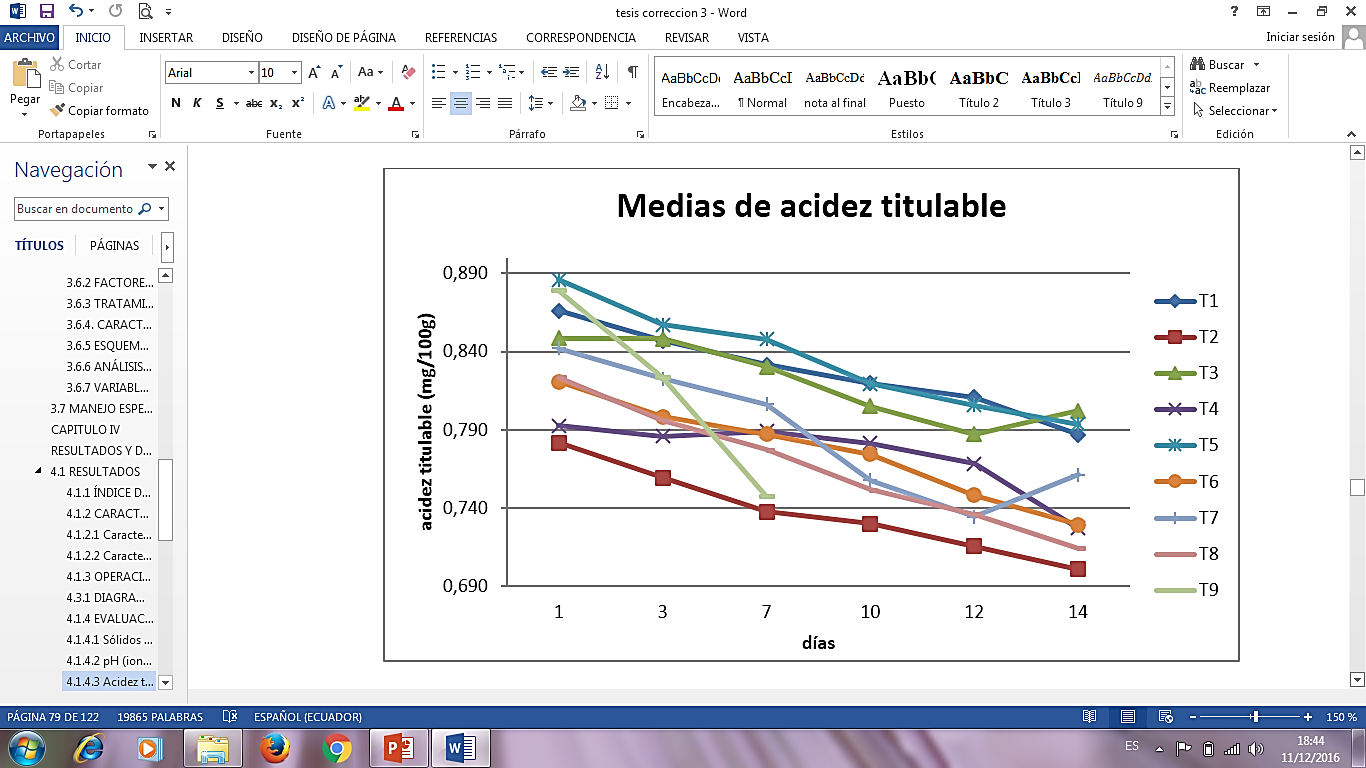 El contenido de sólidos solubles es una buena estimación del contenido de azúcares totales, los ácidos (cítrico, málico, oxálico, tartárico) son componentes importantes para el sabor, y tienden a disminuir a medida que el fruto madura por lo que la relación con los sólidos solubles tienden a aumentar (FAO, 2003, pág. 100)
TASA RESPIRATORIA
Prueba de tukey 5%
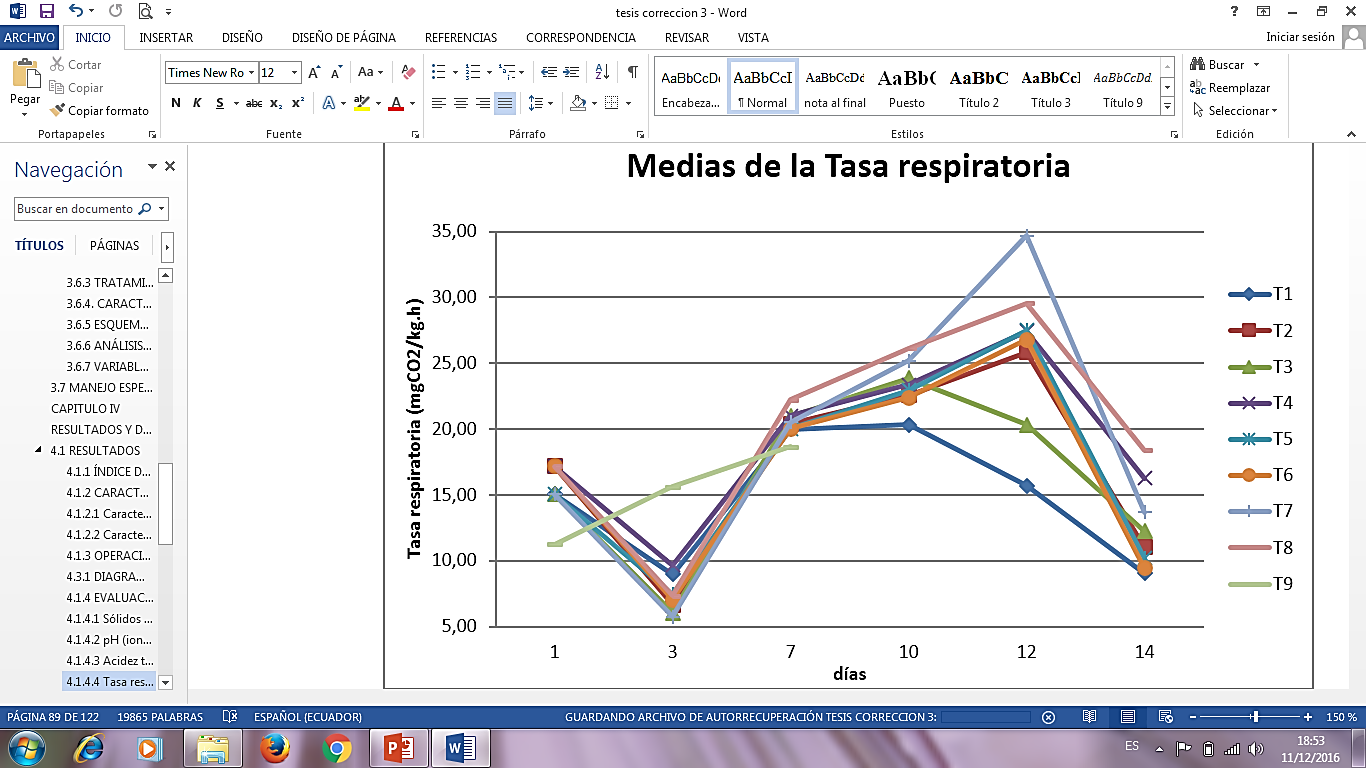 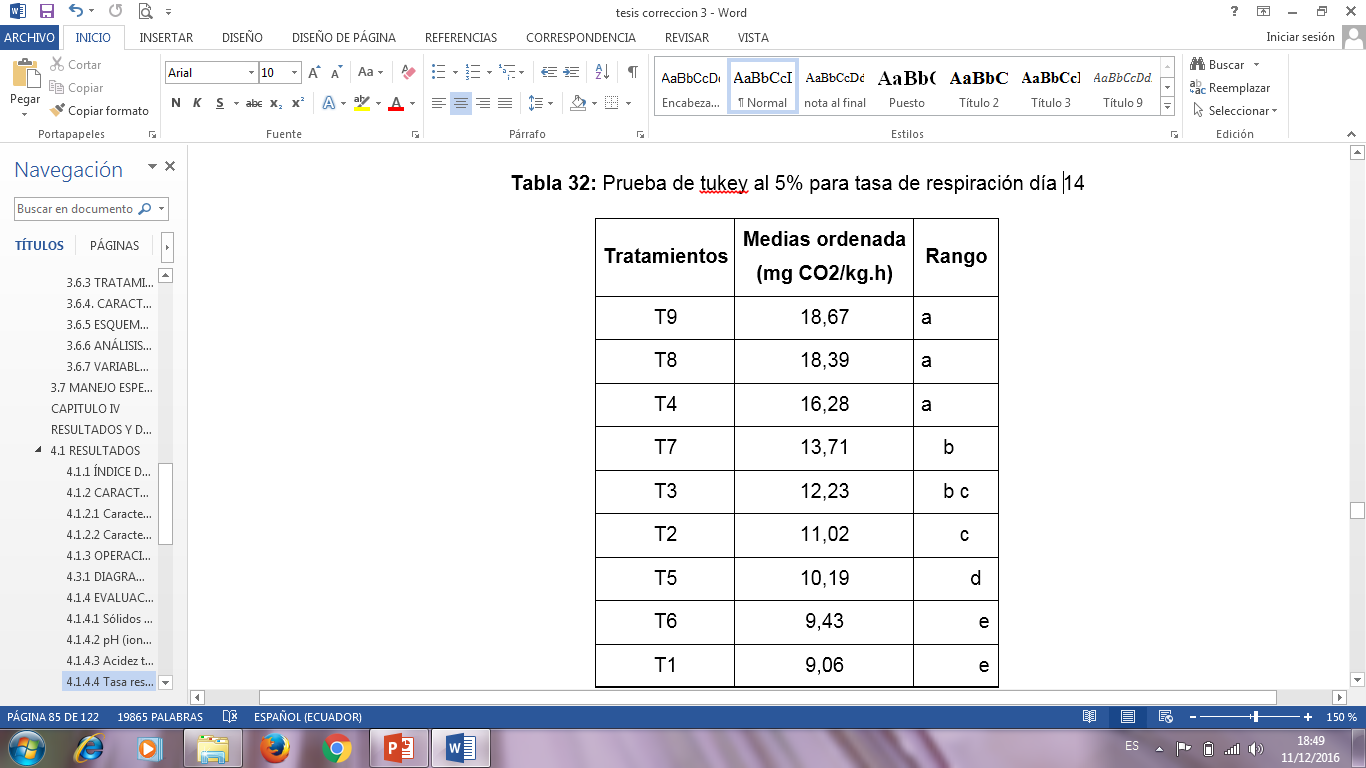 El tiempo de vida útil del fruto es directamente proporcional a la tasa respiratoria, lo que quiere decir, si la tasa de respiración se realiza con mayor velocidad se acelera la maduración y el deterioro del fruto.
PÉRDIDA DE PESO
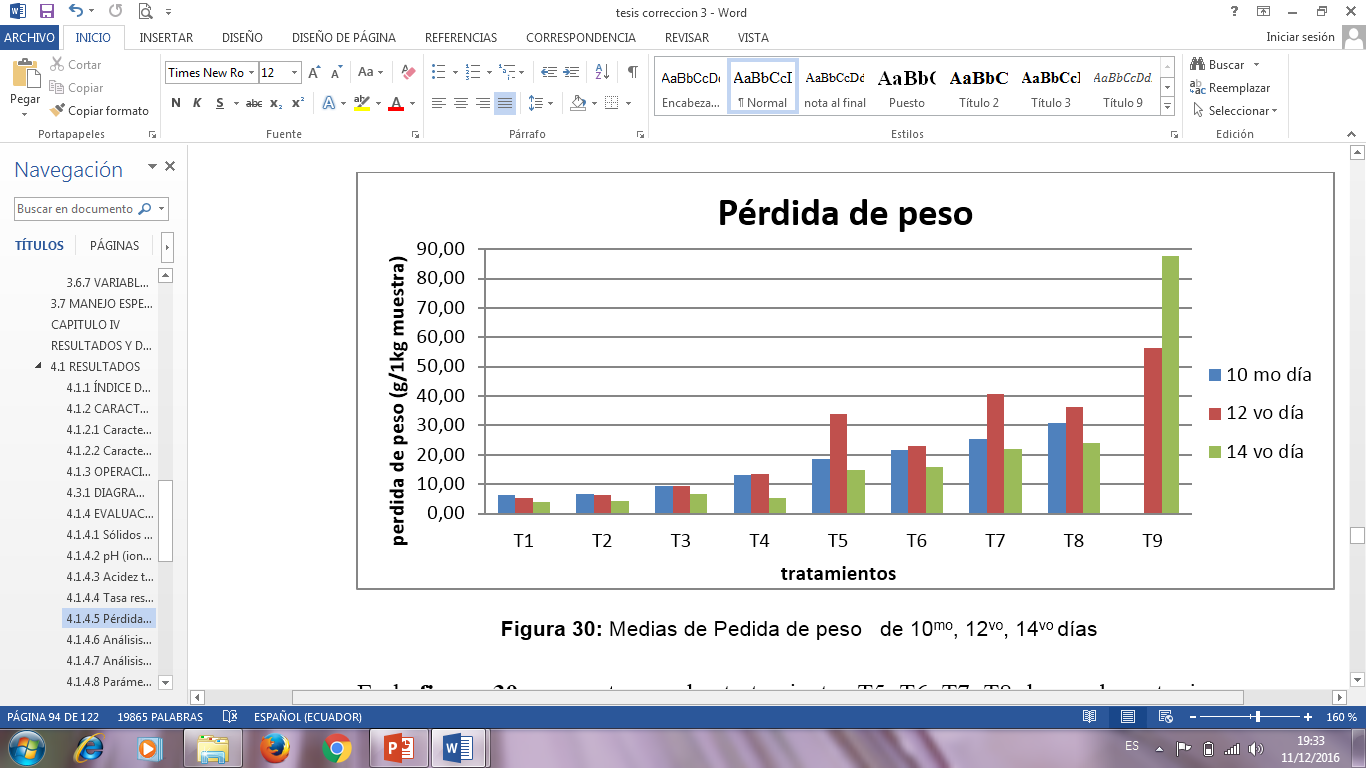 La velocidad de deterioro es generalmente proporcional a la velocidad a la que transcurre la respiración del producto. Además, las frutas también transpiran, es decir, pierden agua por evaporación (pérdida de peso)  calidad (marchitamiento) (Viñas, y otros, 2013)
ANÁLISIS DEL MEJOR TRATAMIENTO
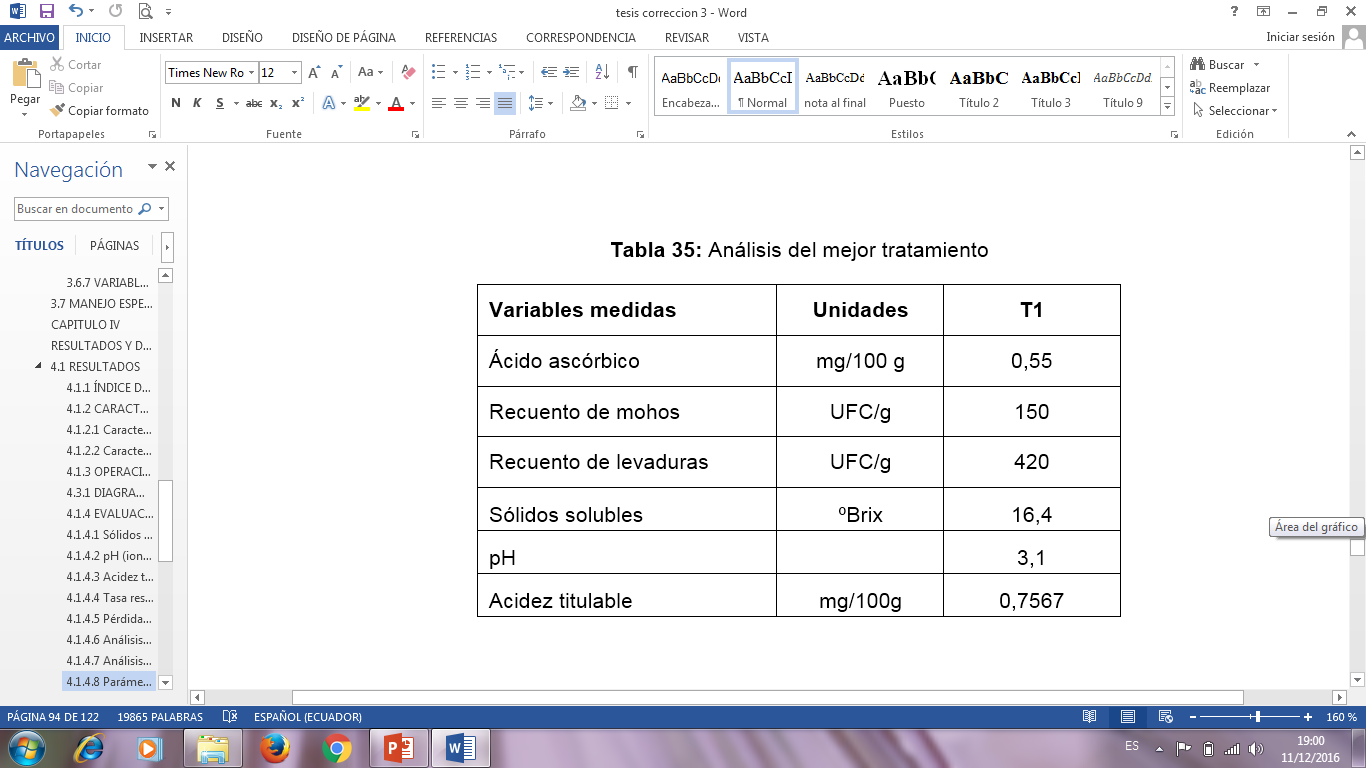 Los bajos niveles de oxígeno y alto contenido de dióxido de carbono, permiten mantener durante más tiempo la calidad de los frutos y reducir las pérdidas durante su conservación y/o transporte (Viñas, y otros, 2013).
CONCLUSIONES
RECOMENDACIONES